Проектирование отделений непрерывной разливки стали
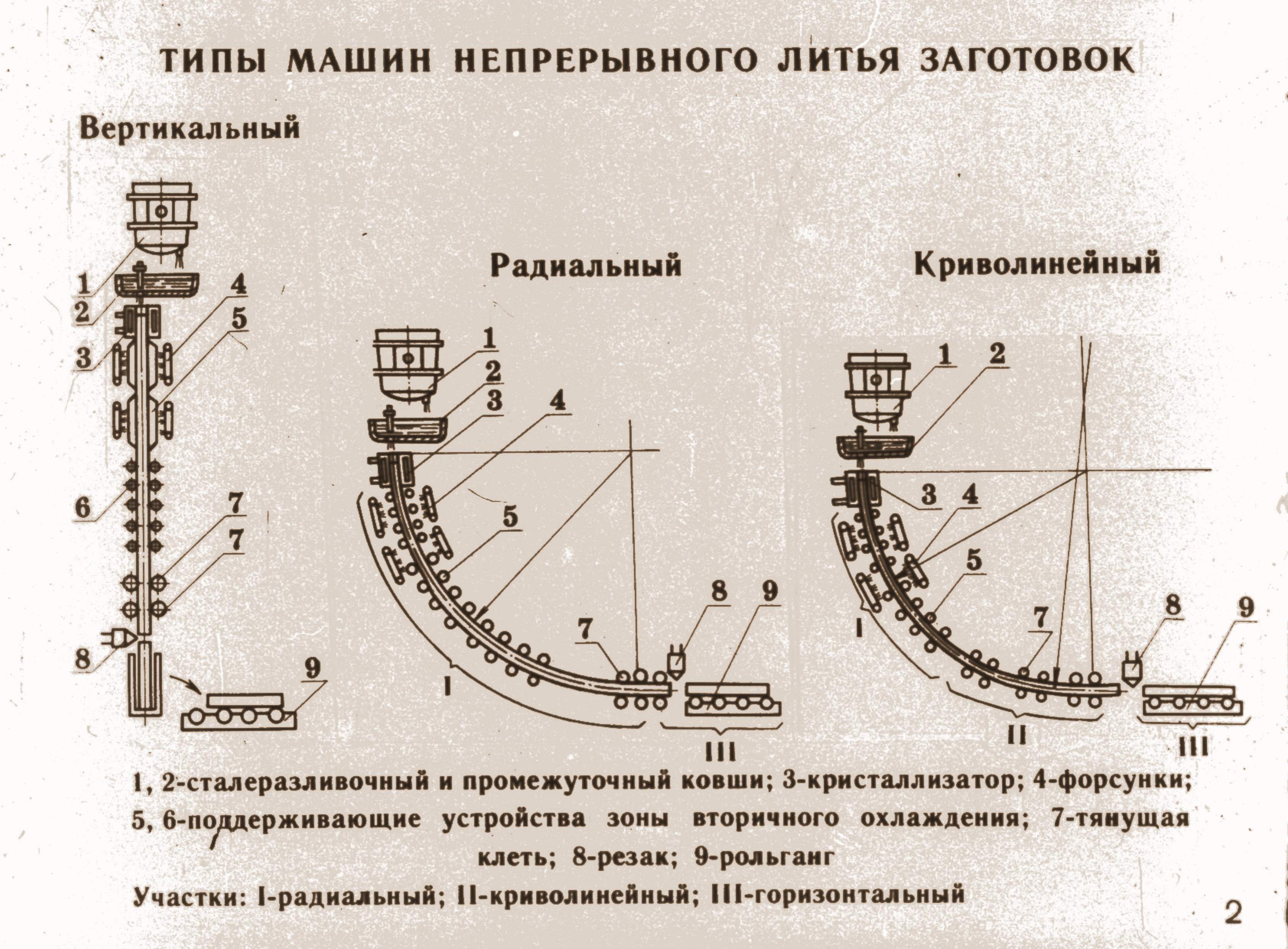 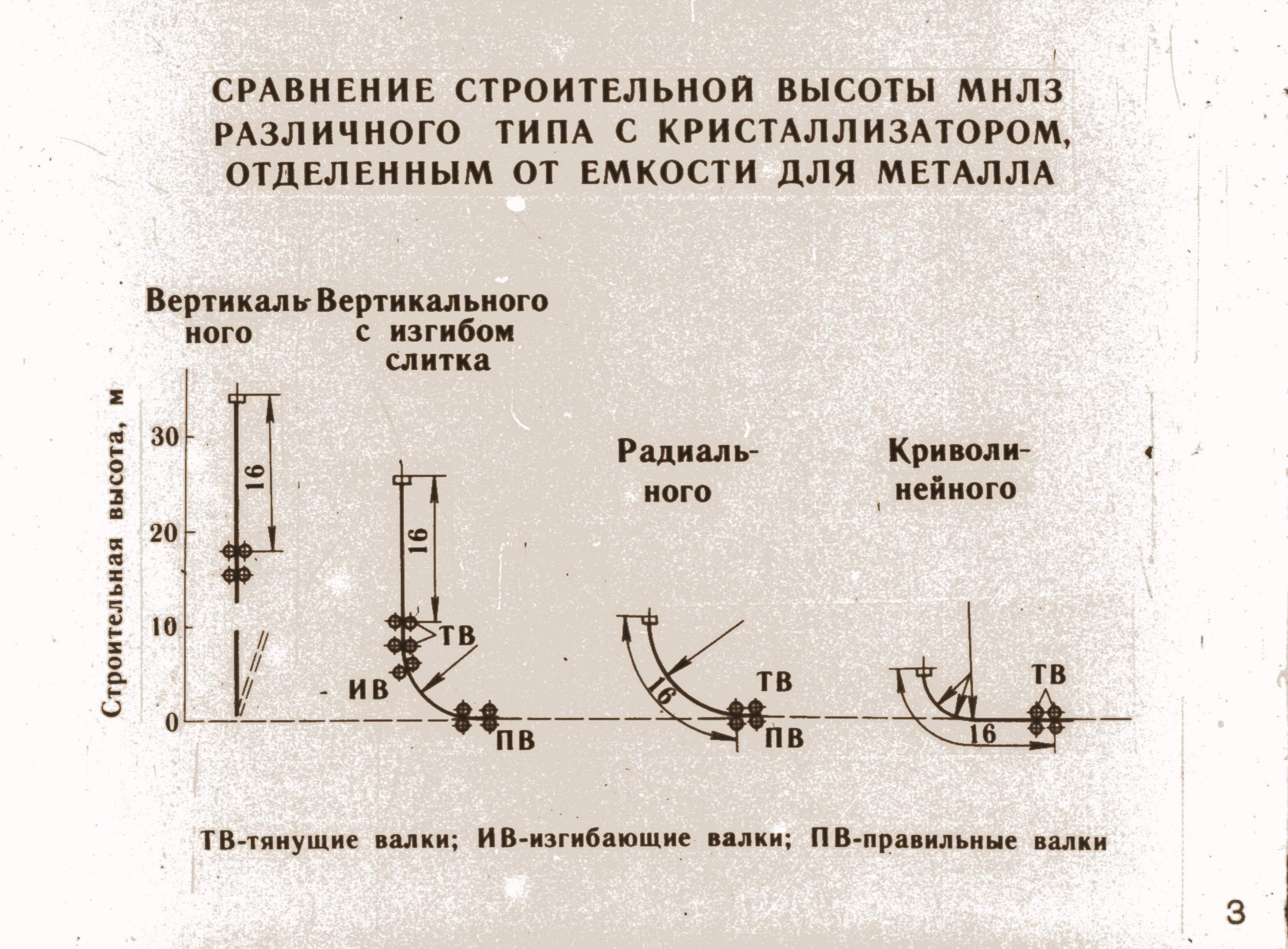 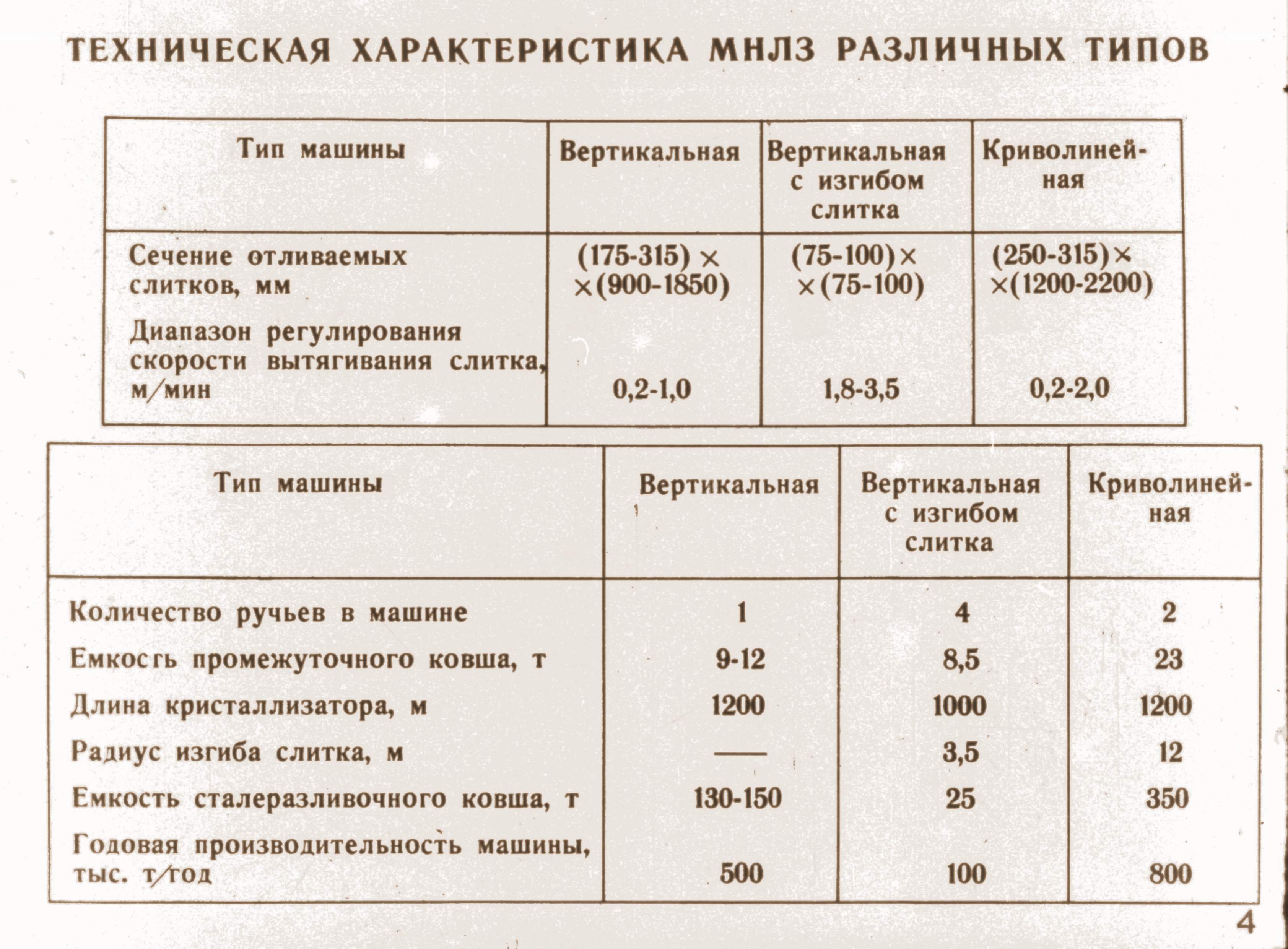 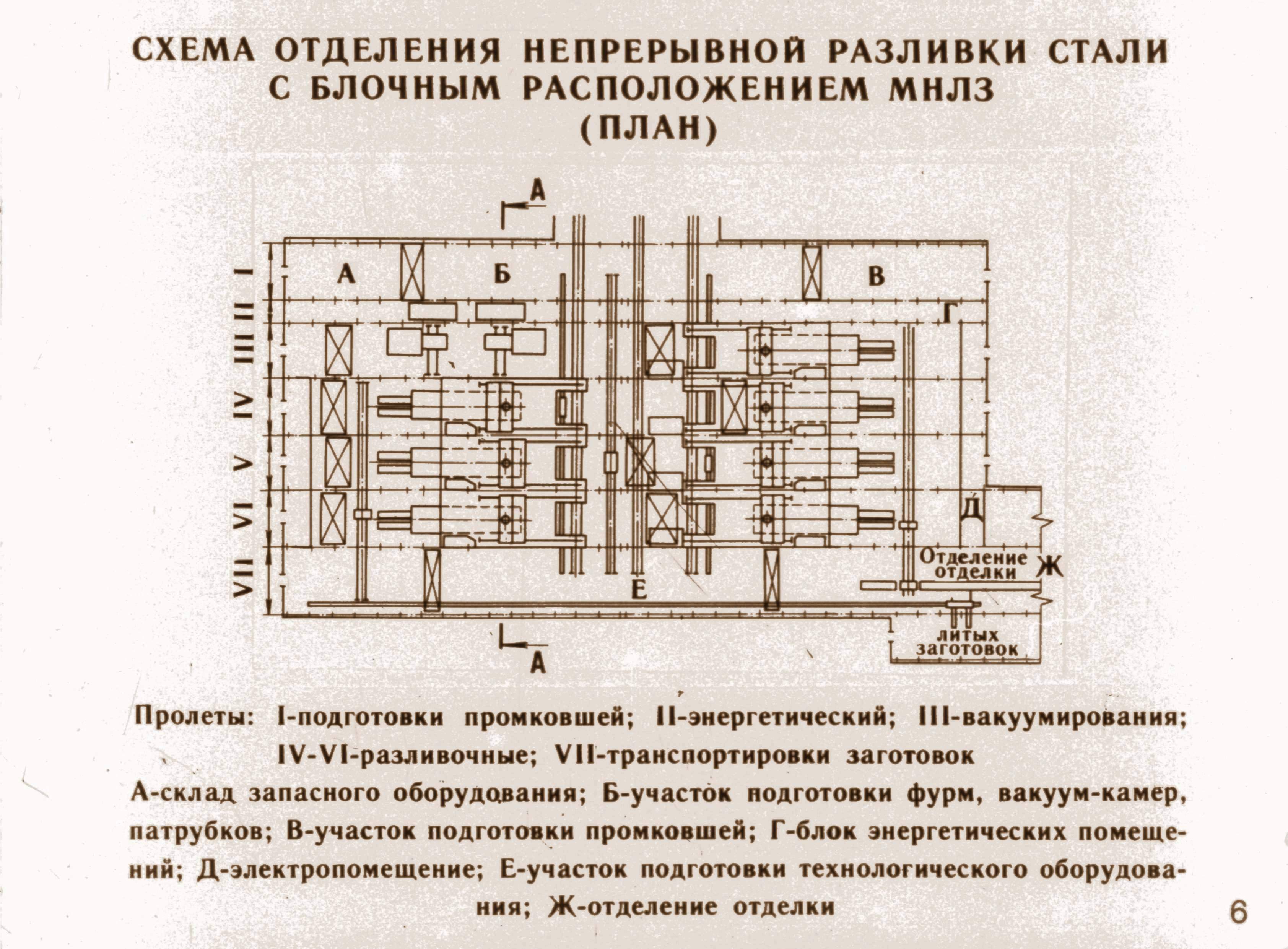 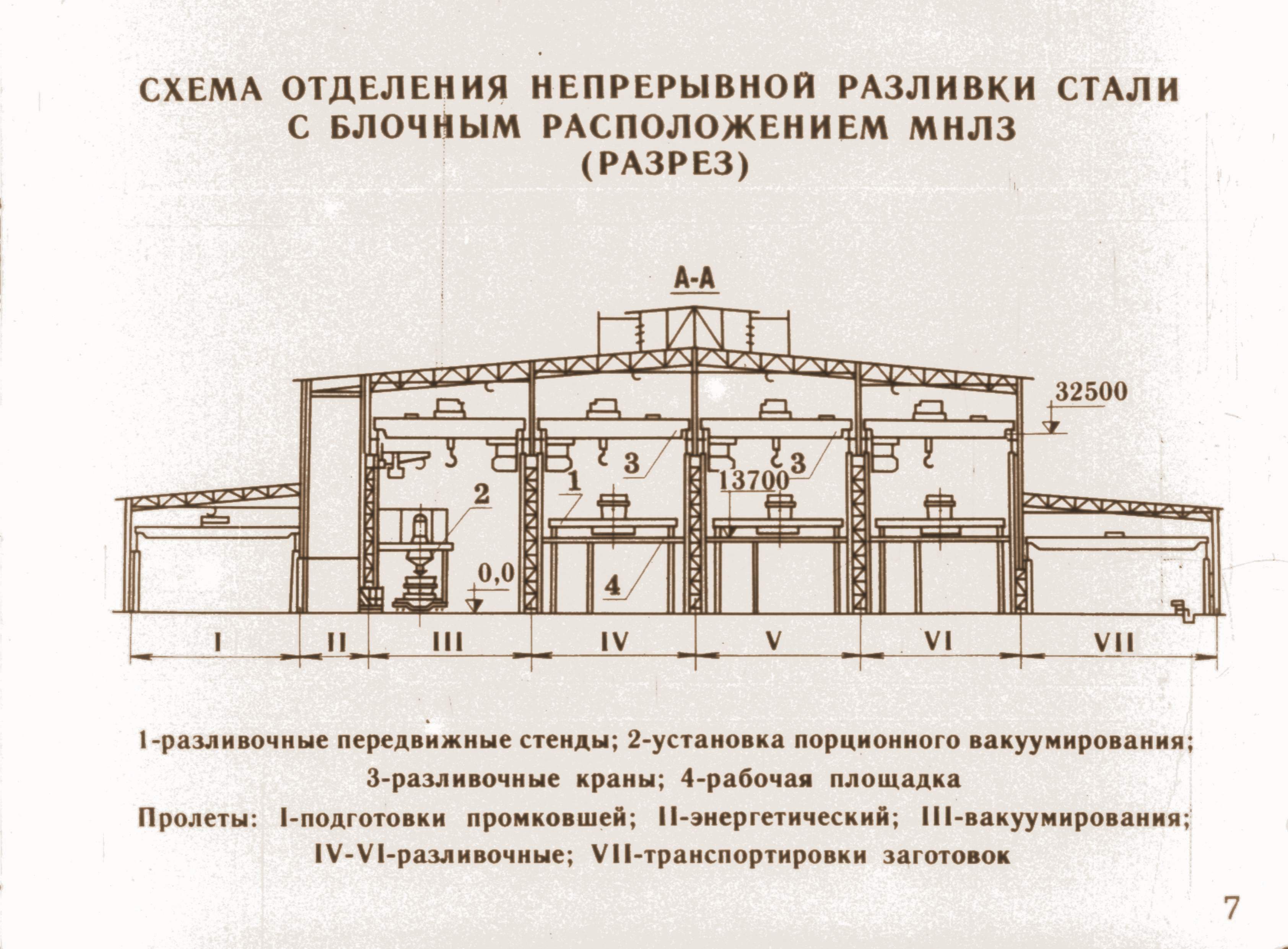 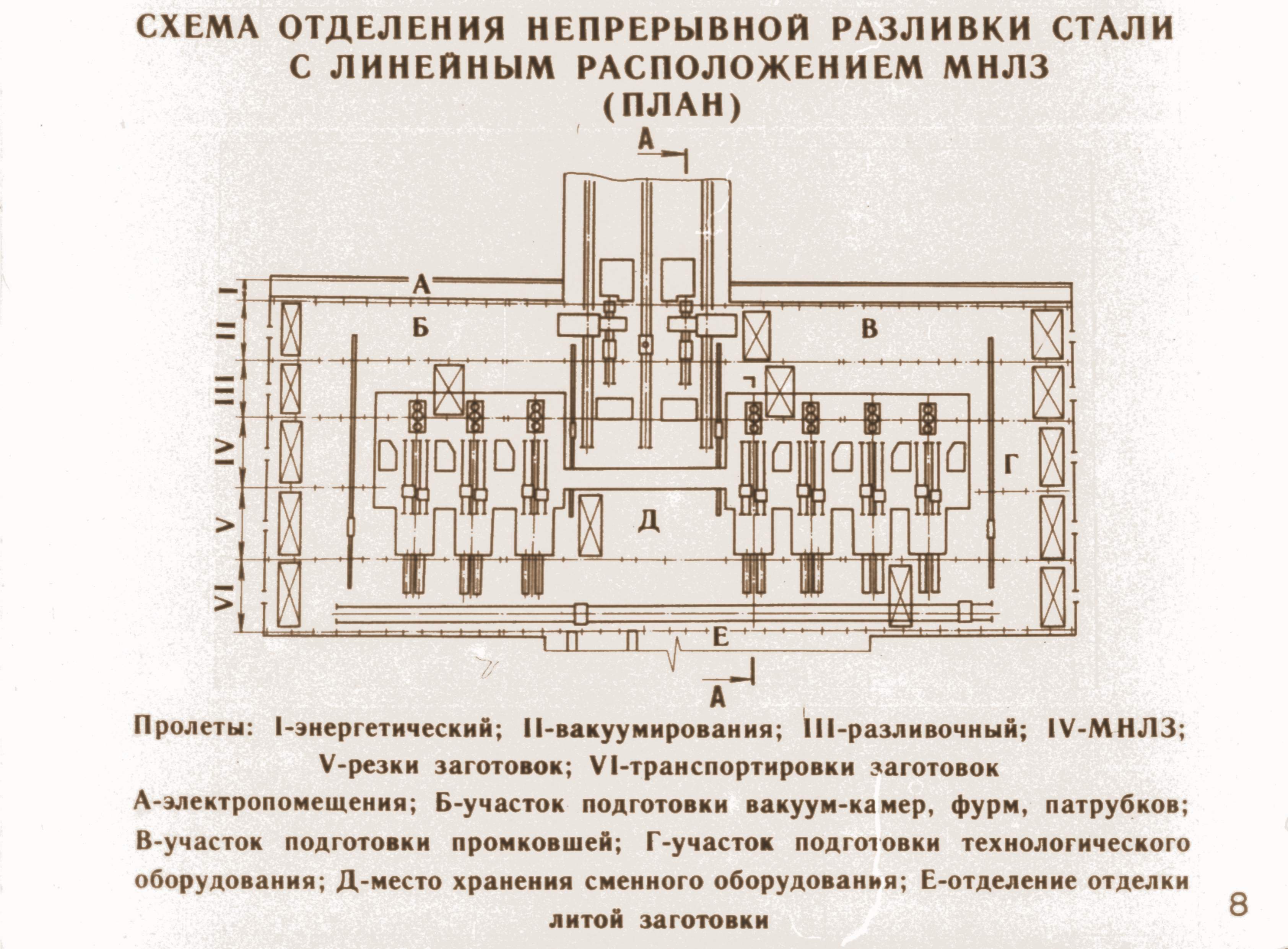 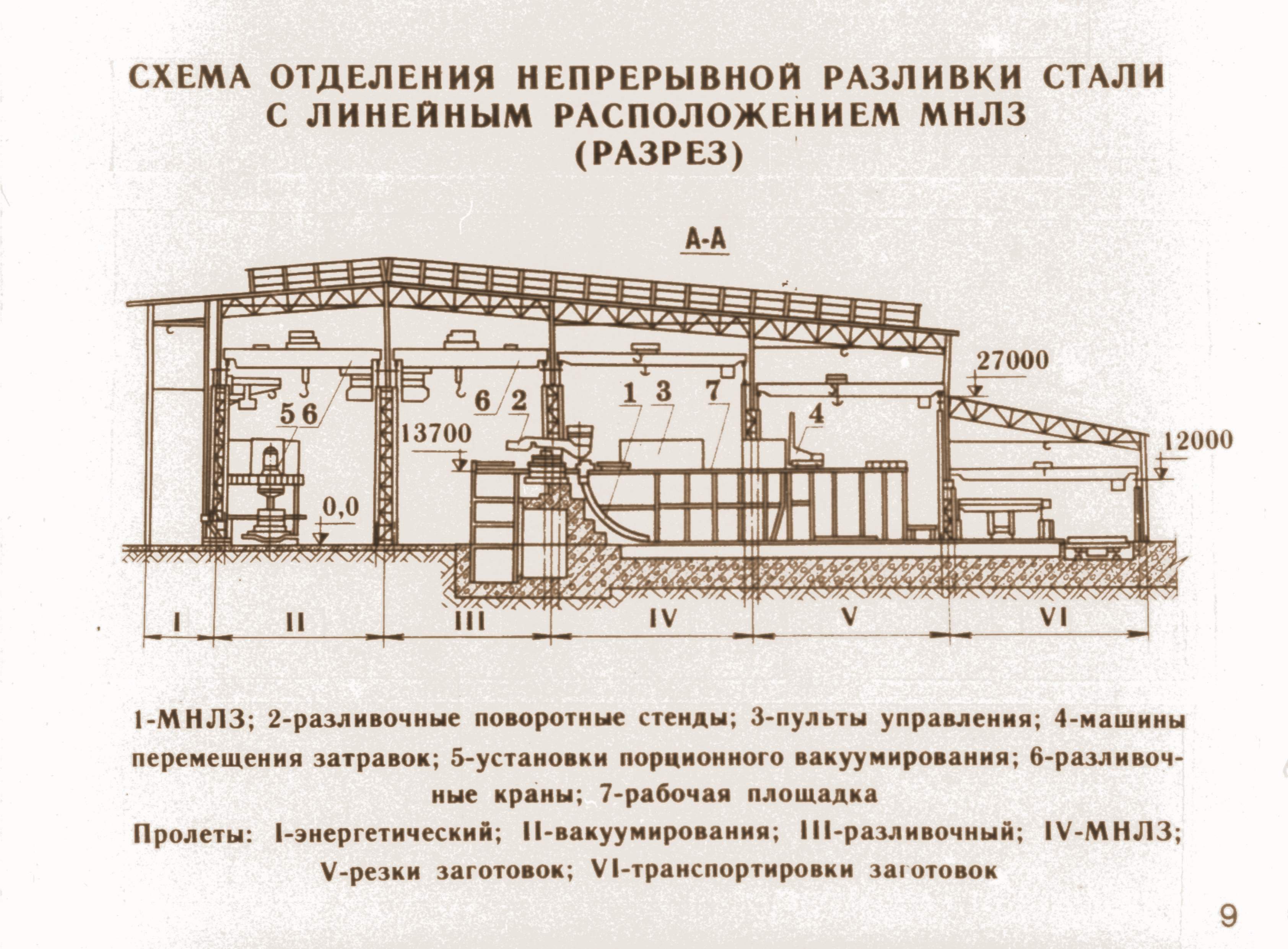 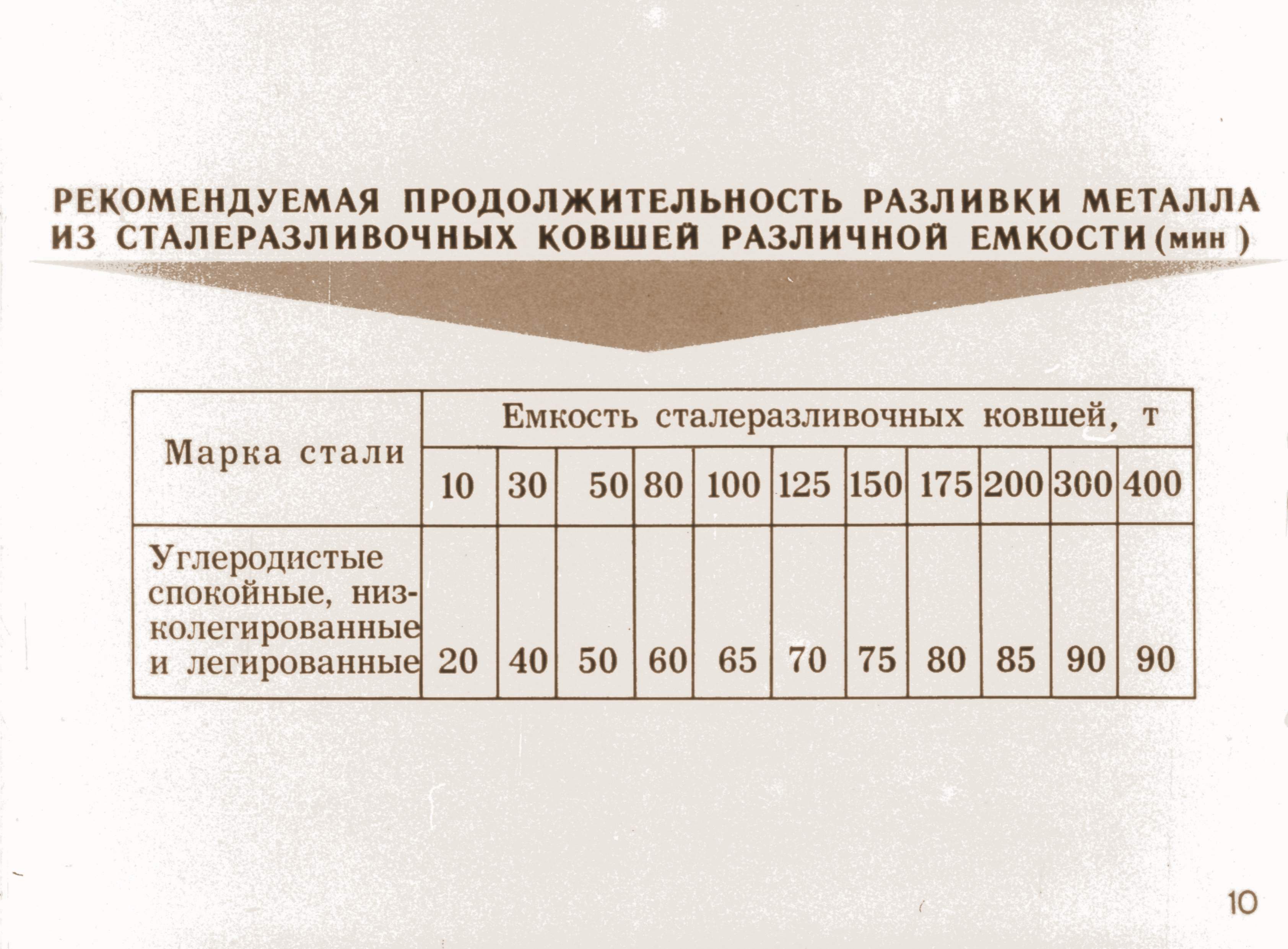 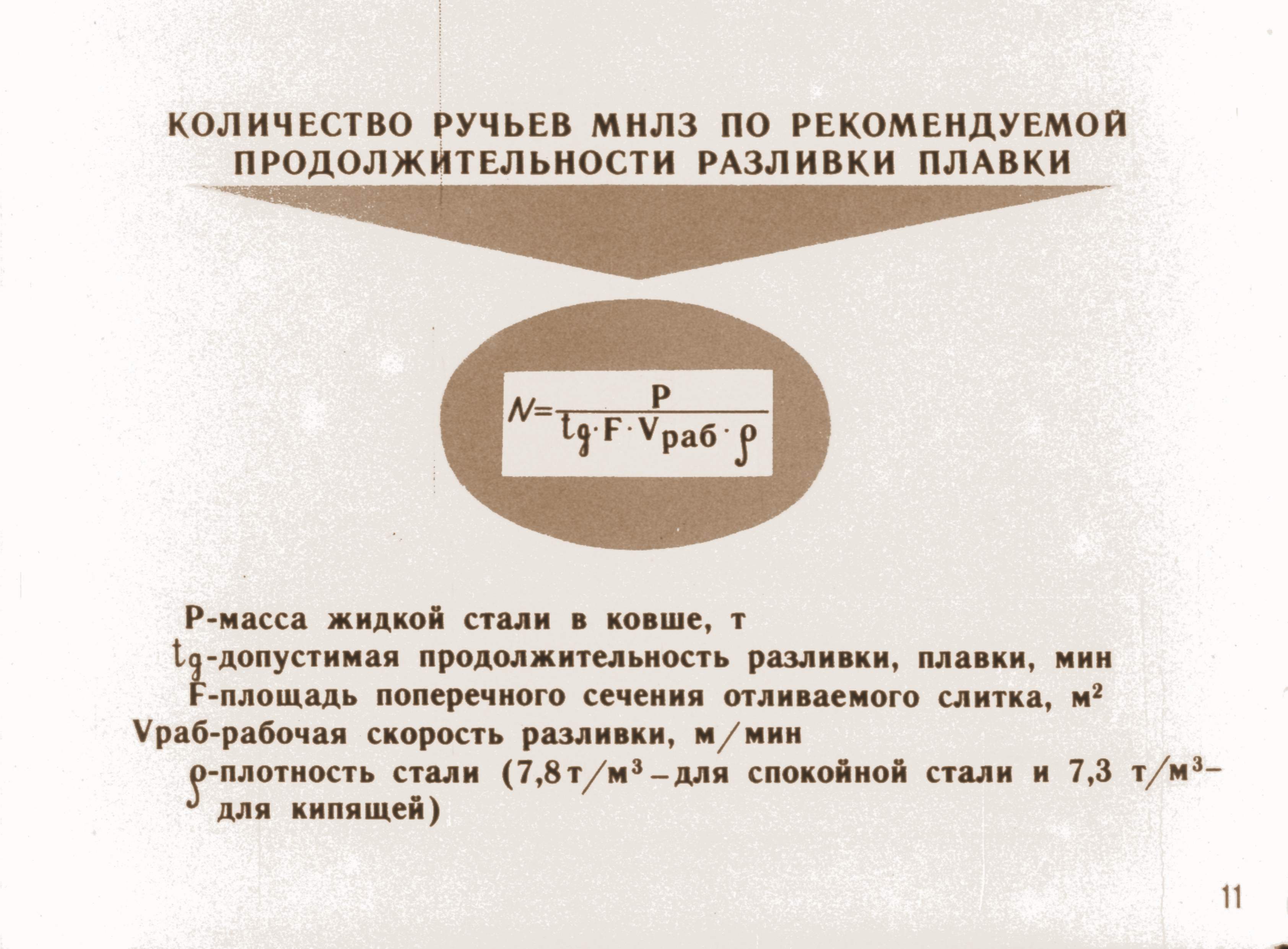 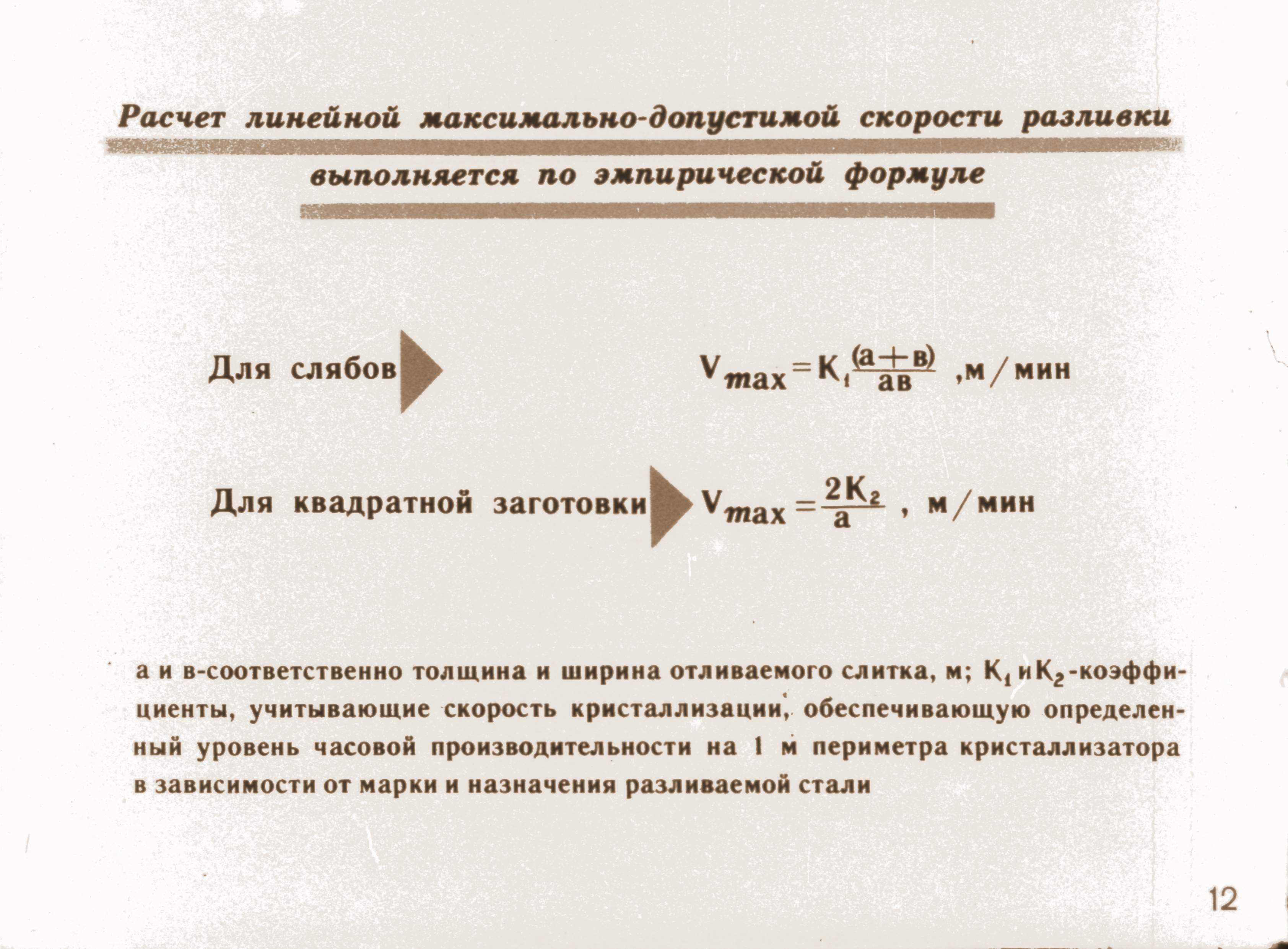 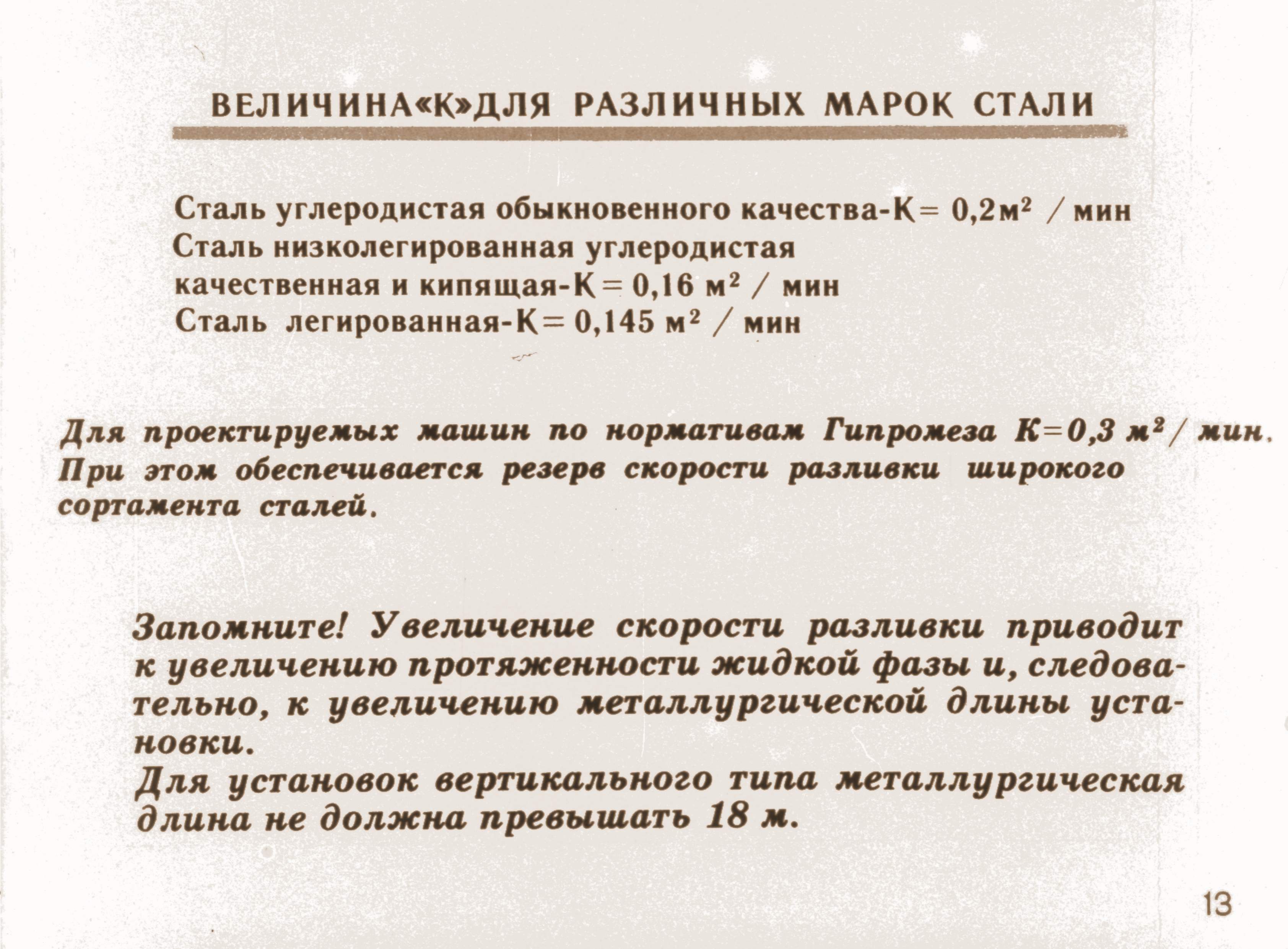 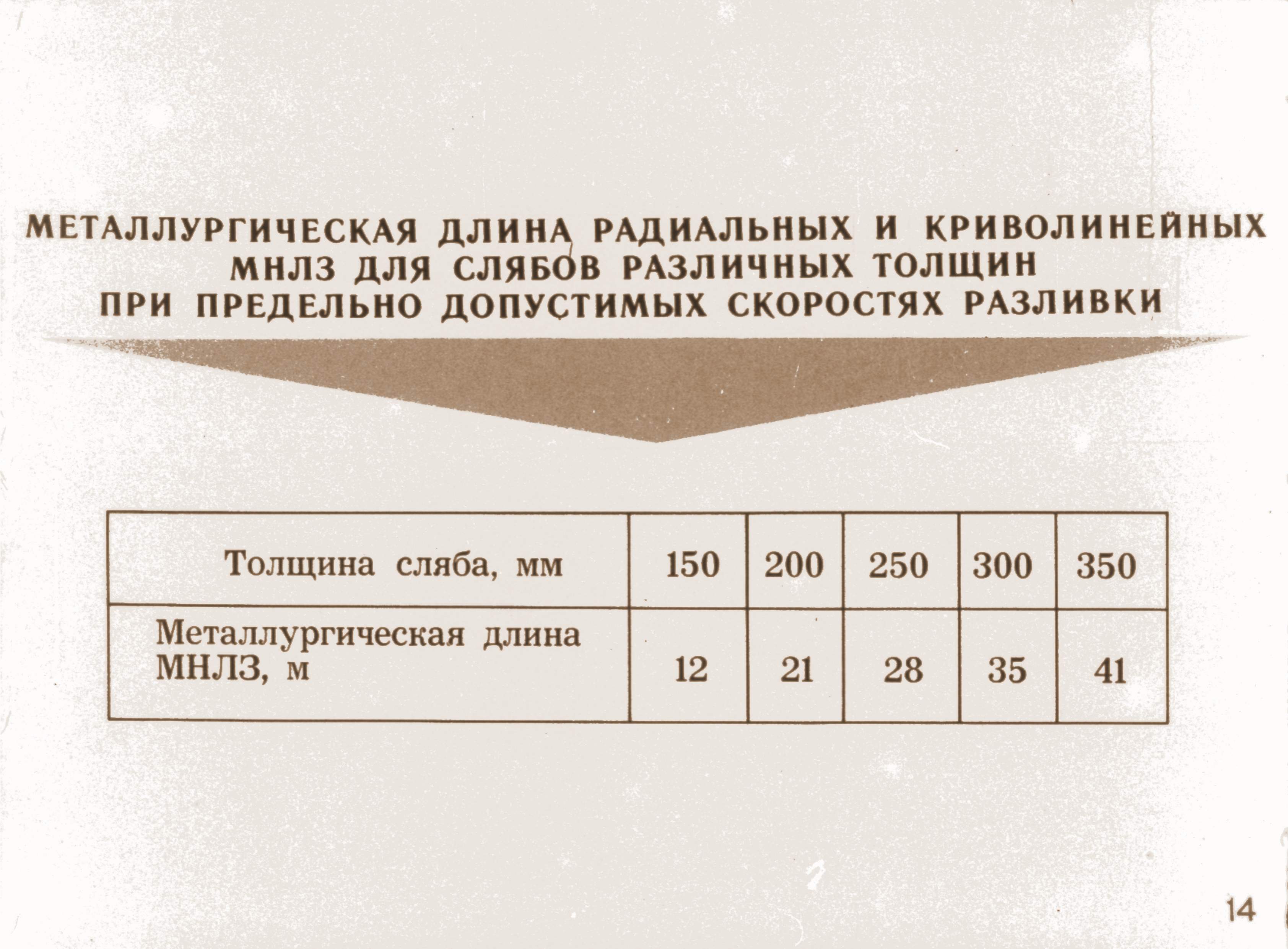 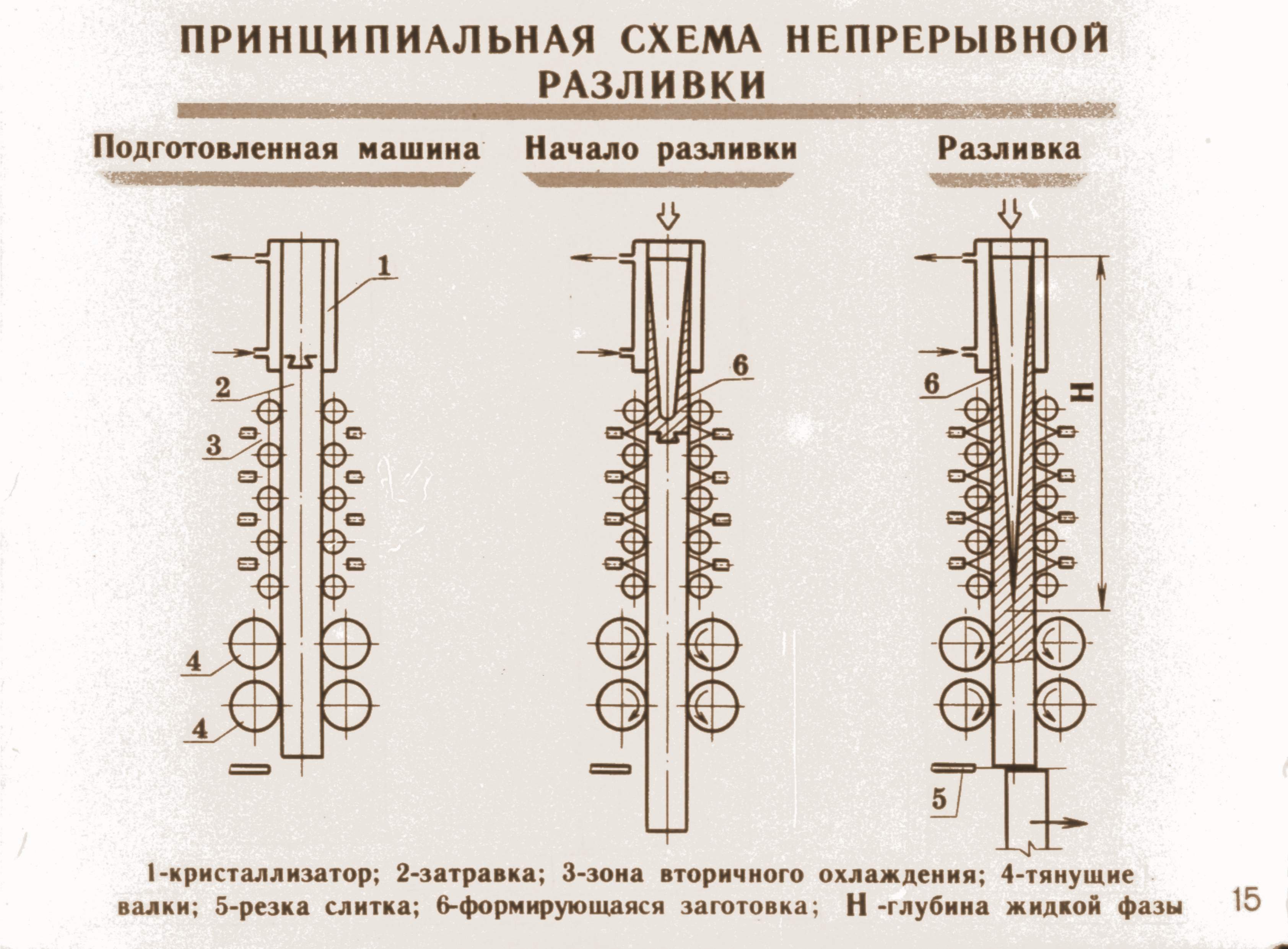 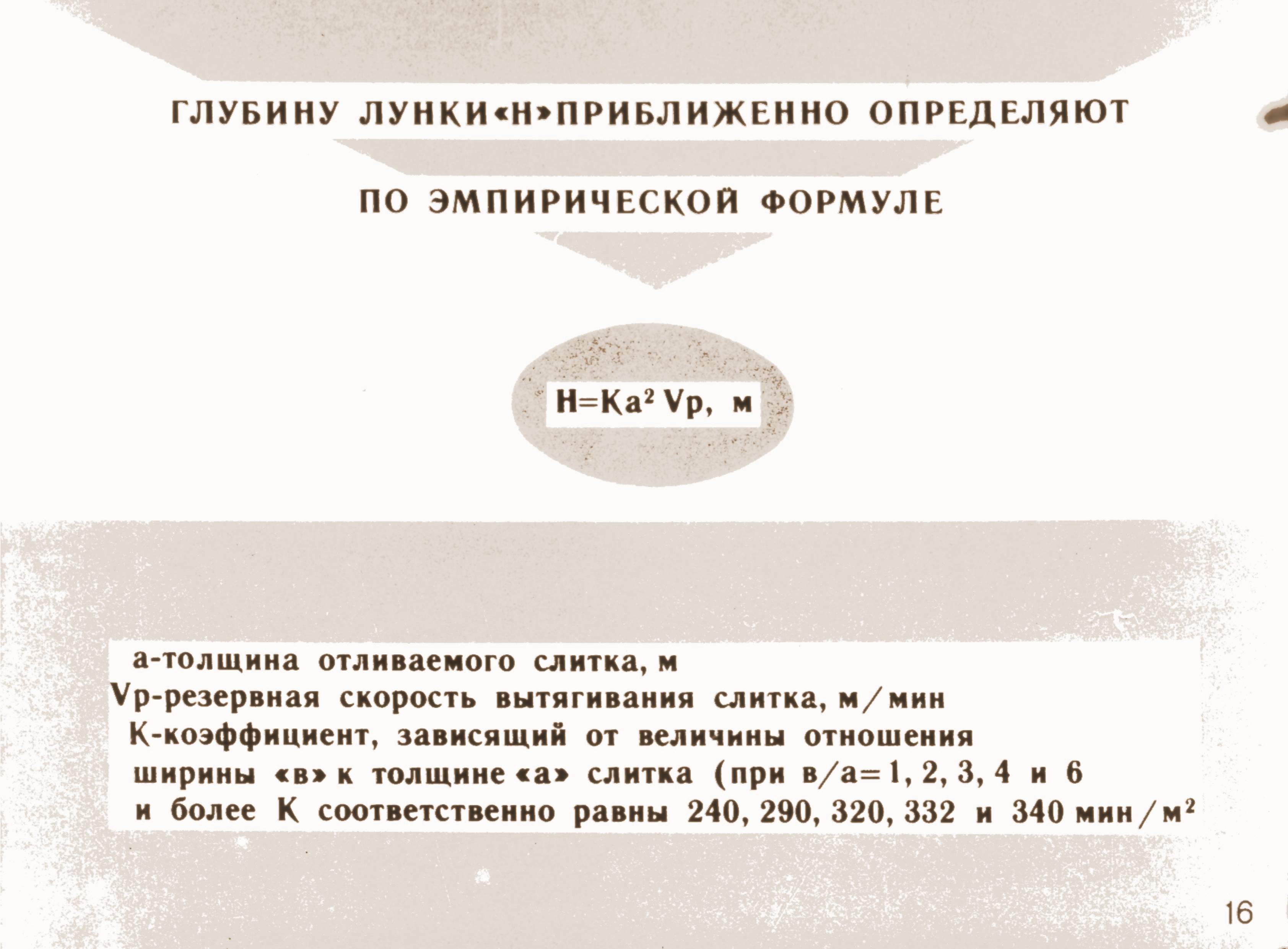 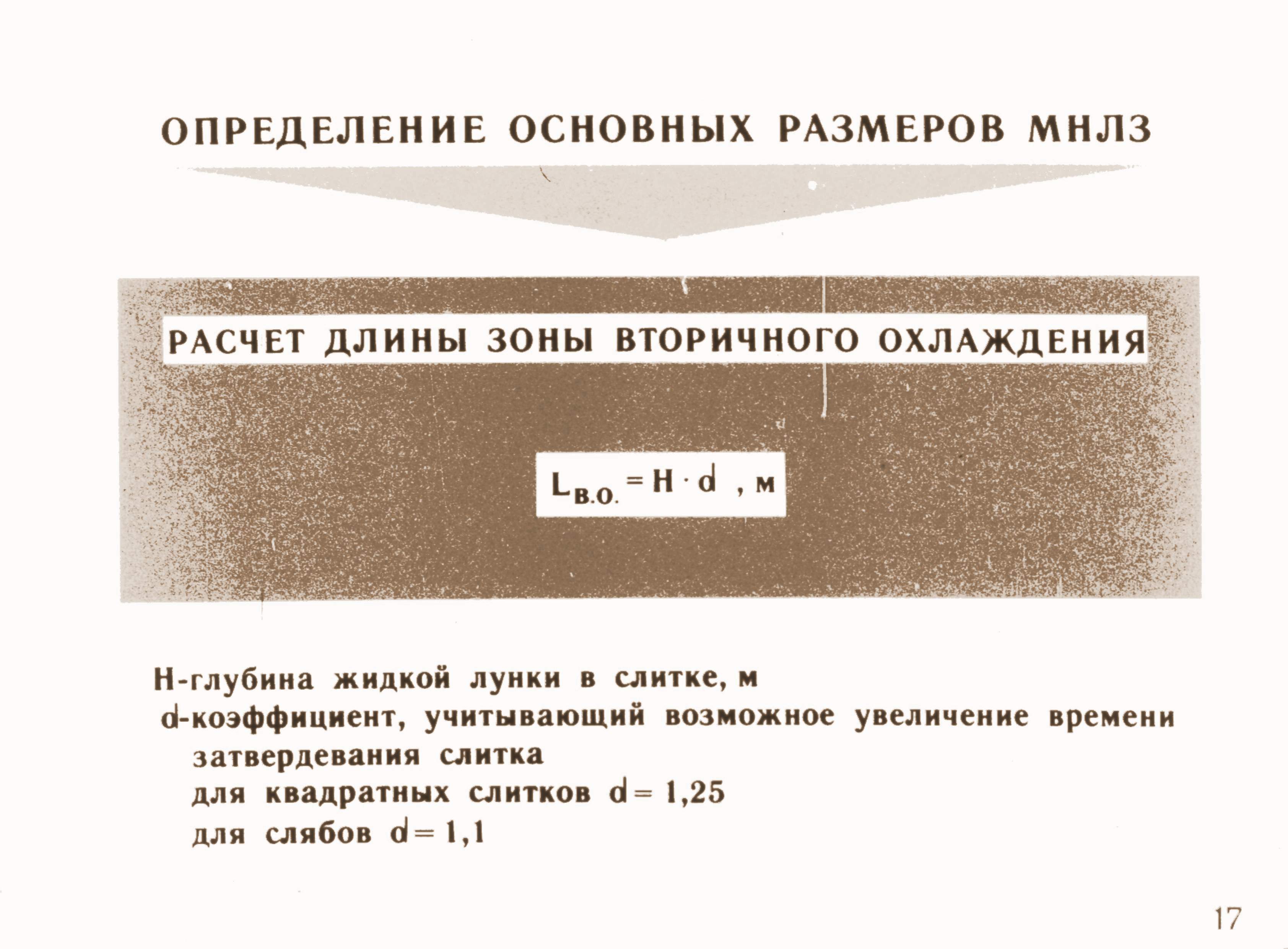 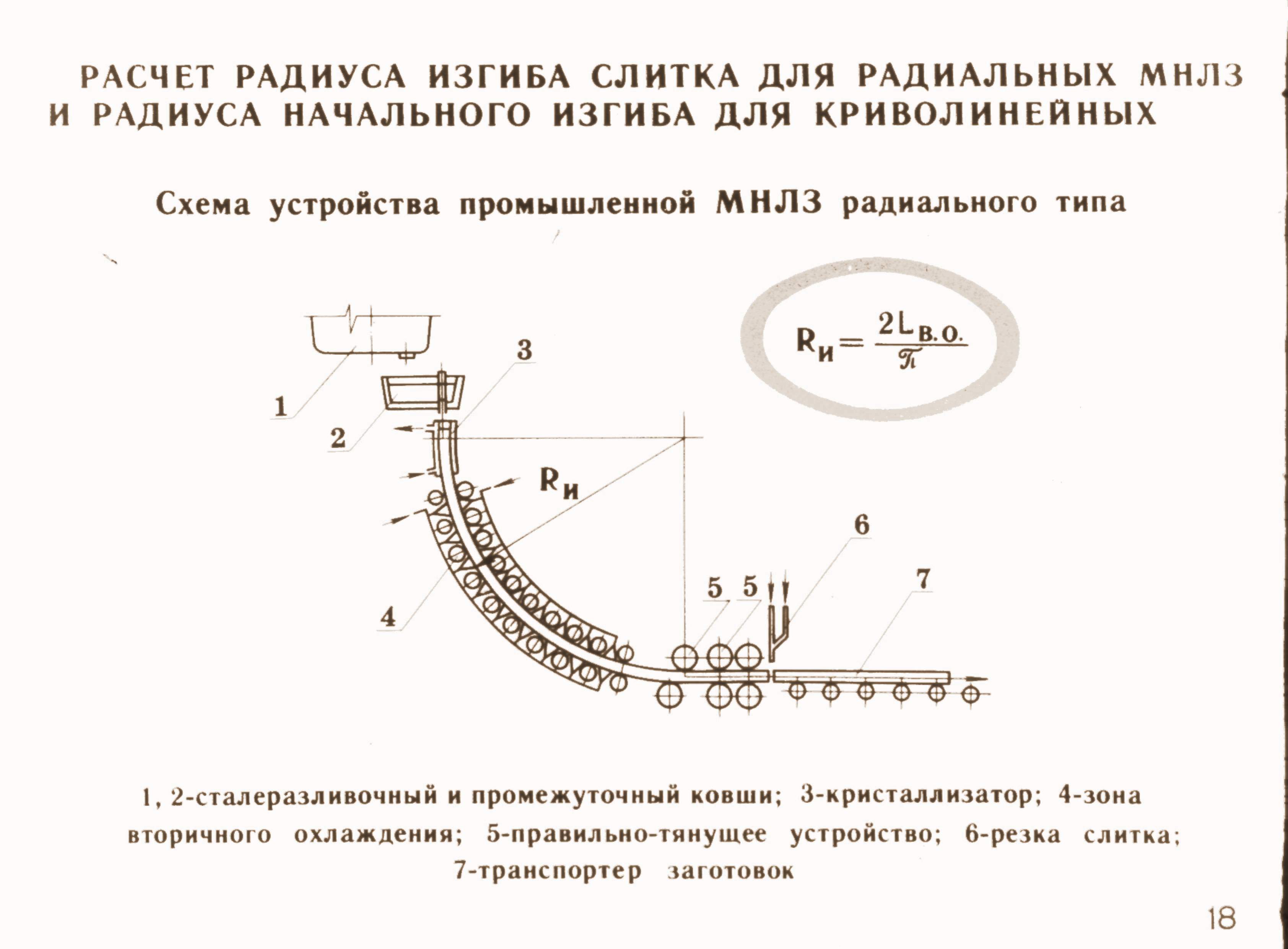 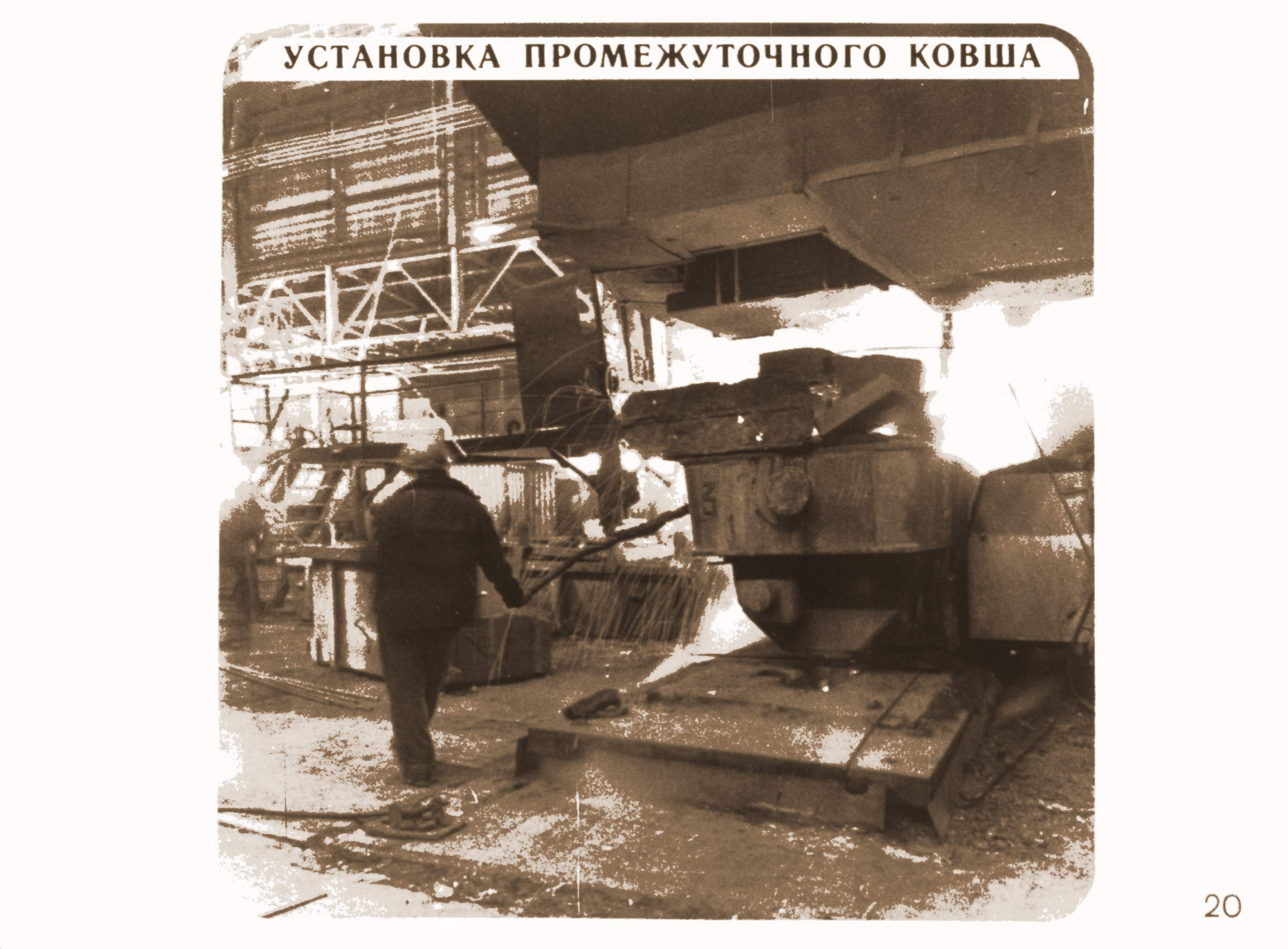 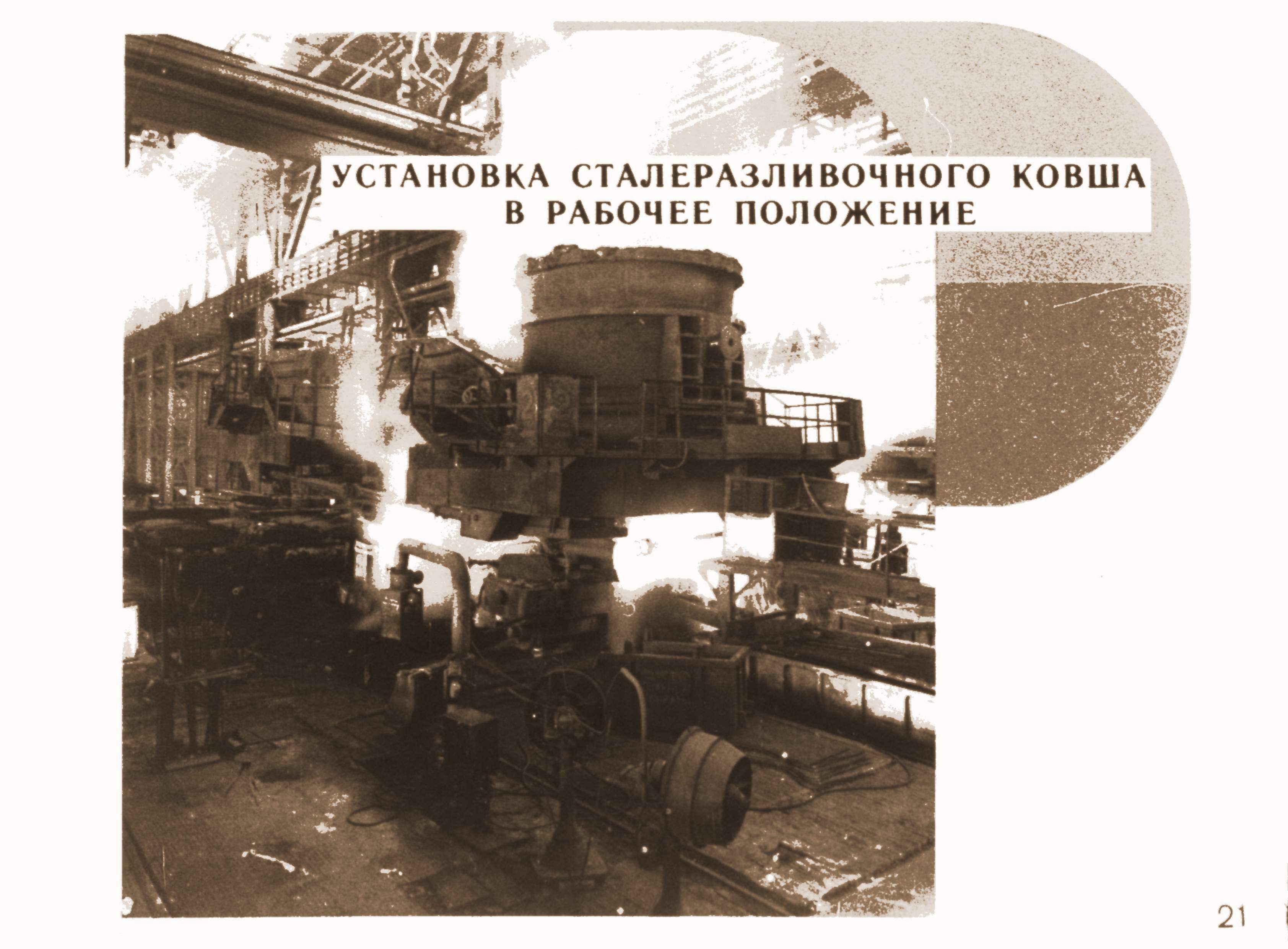 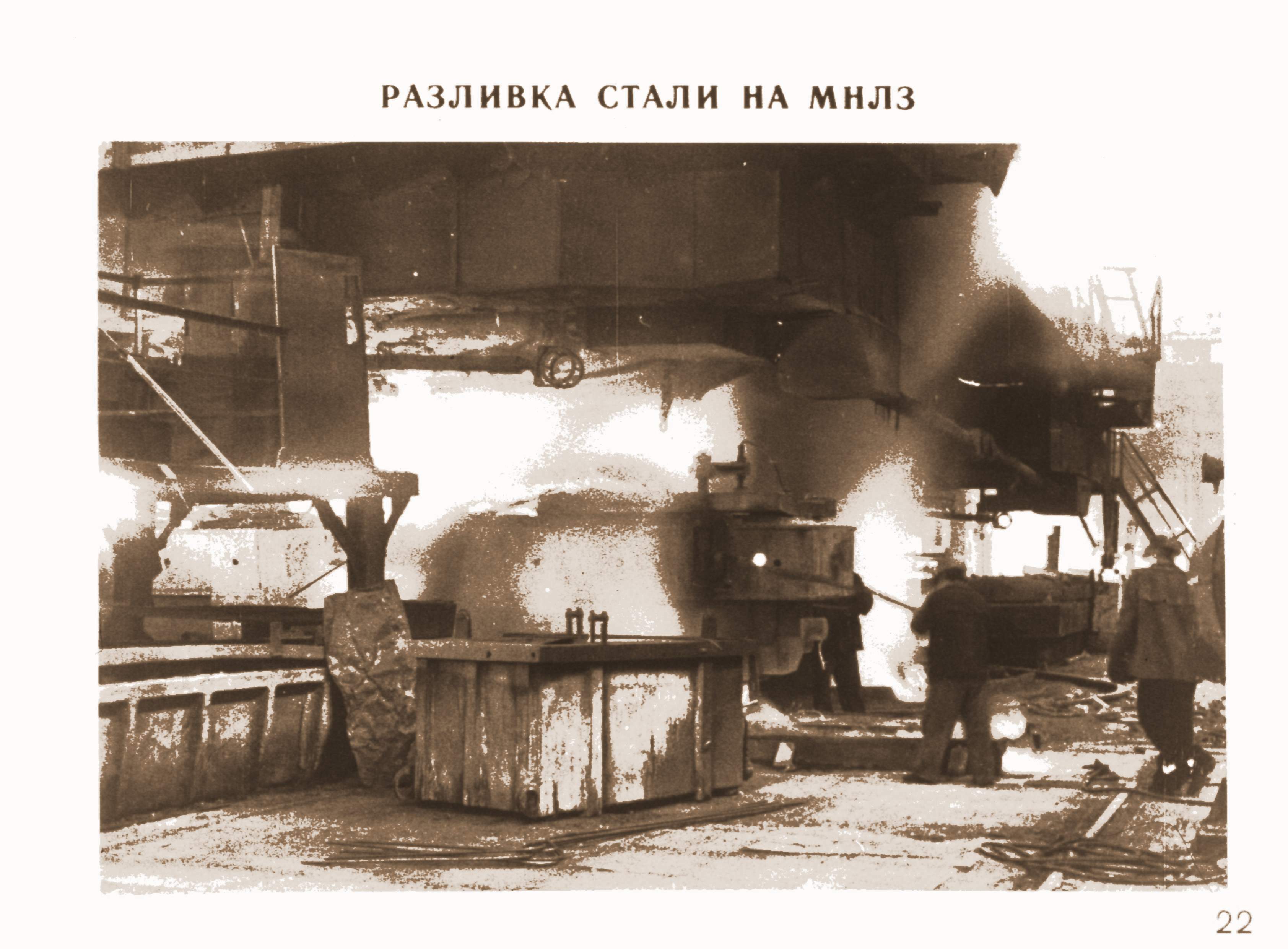 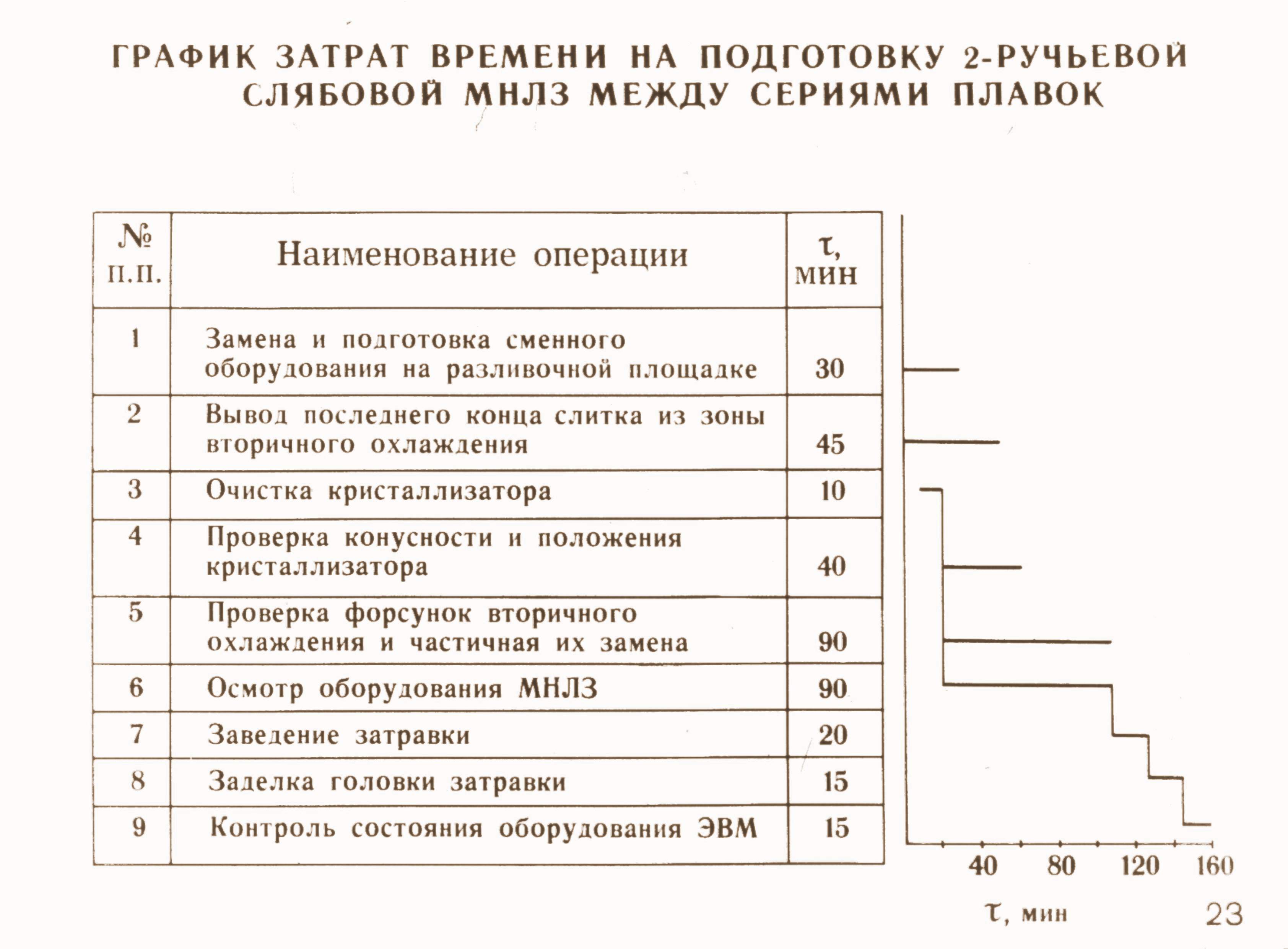 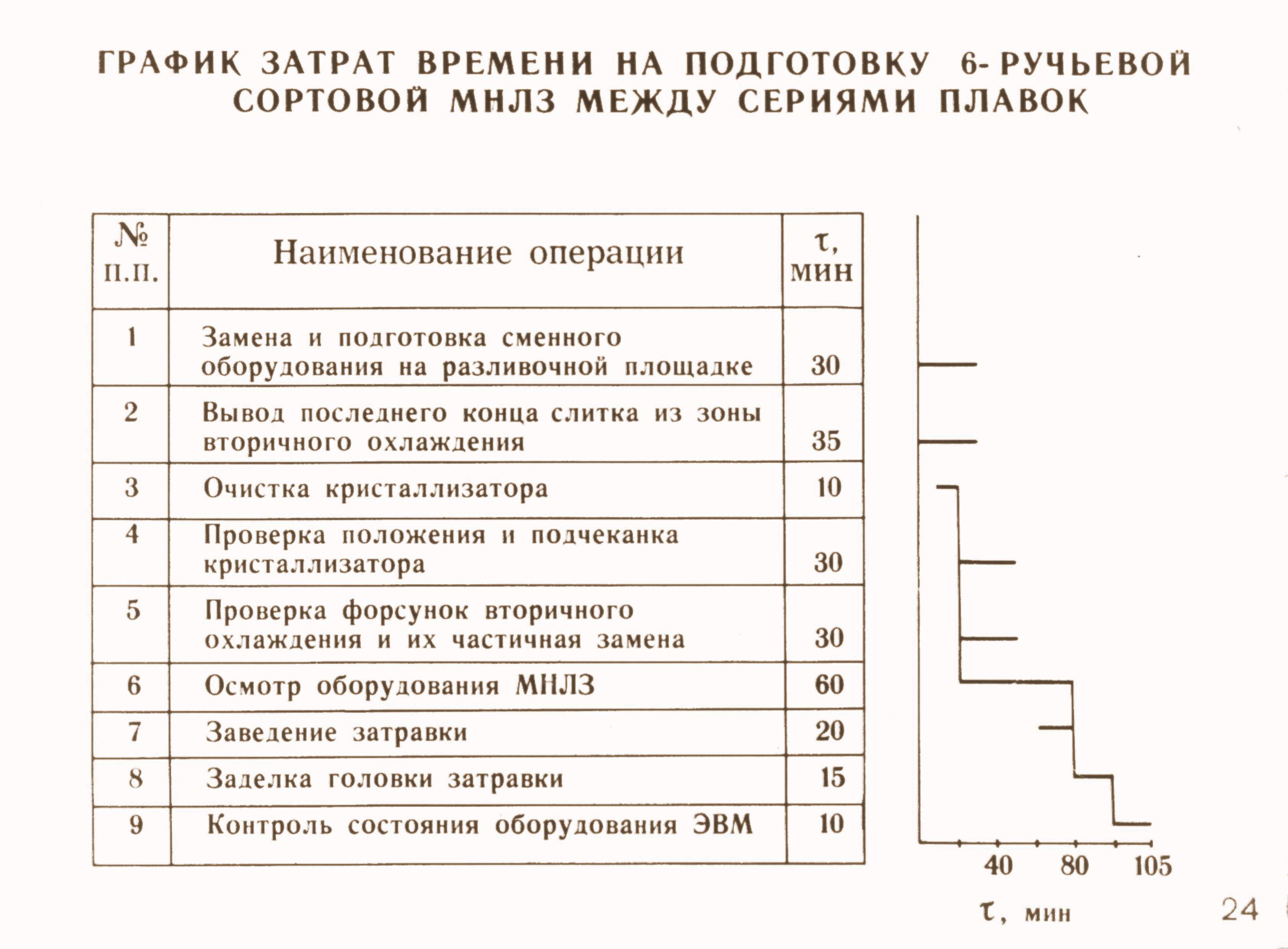 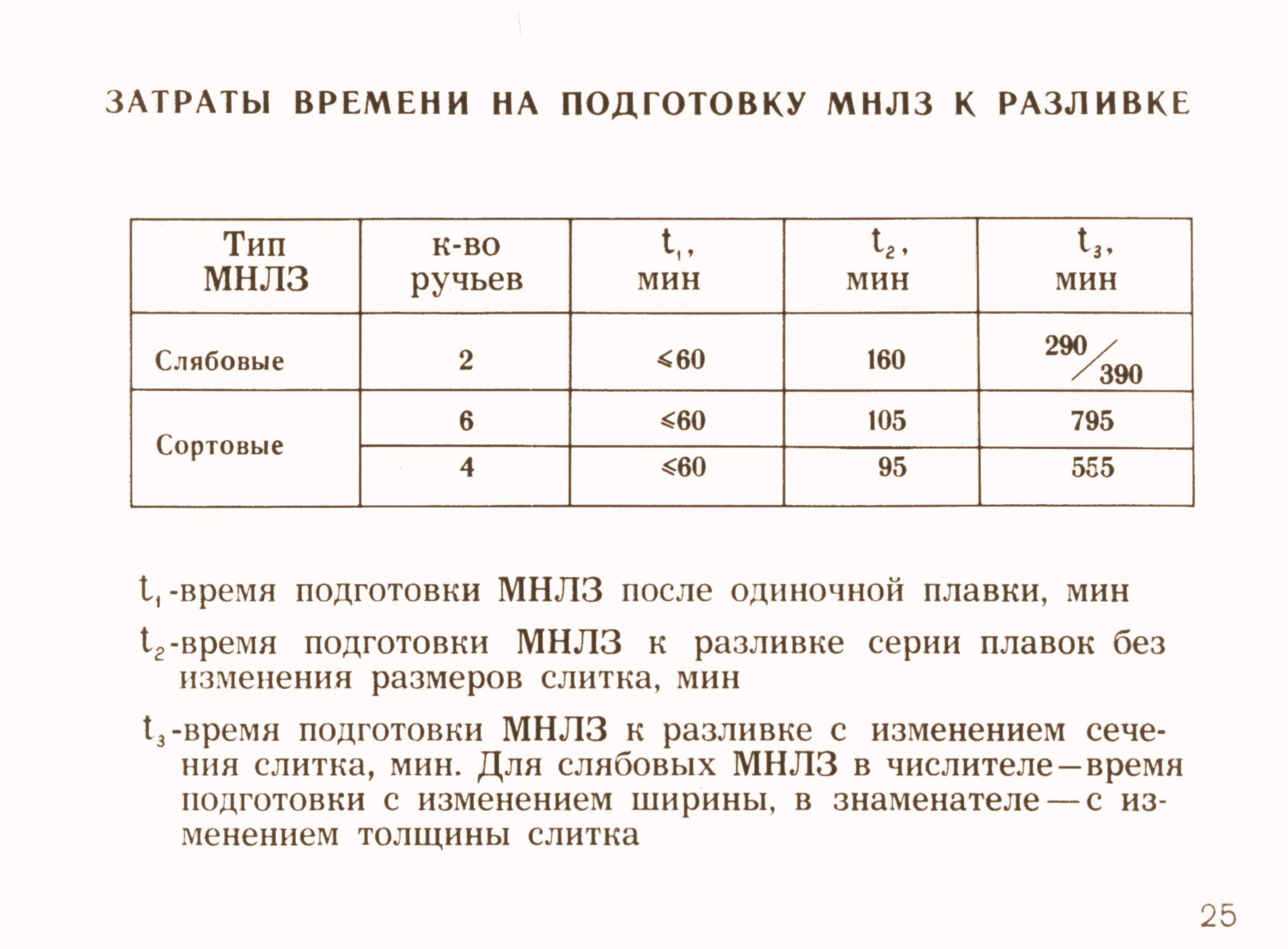 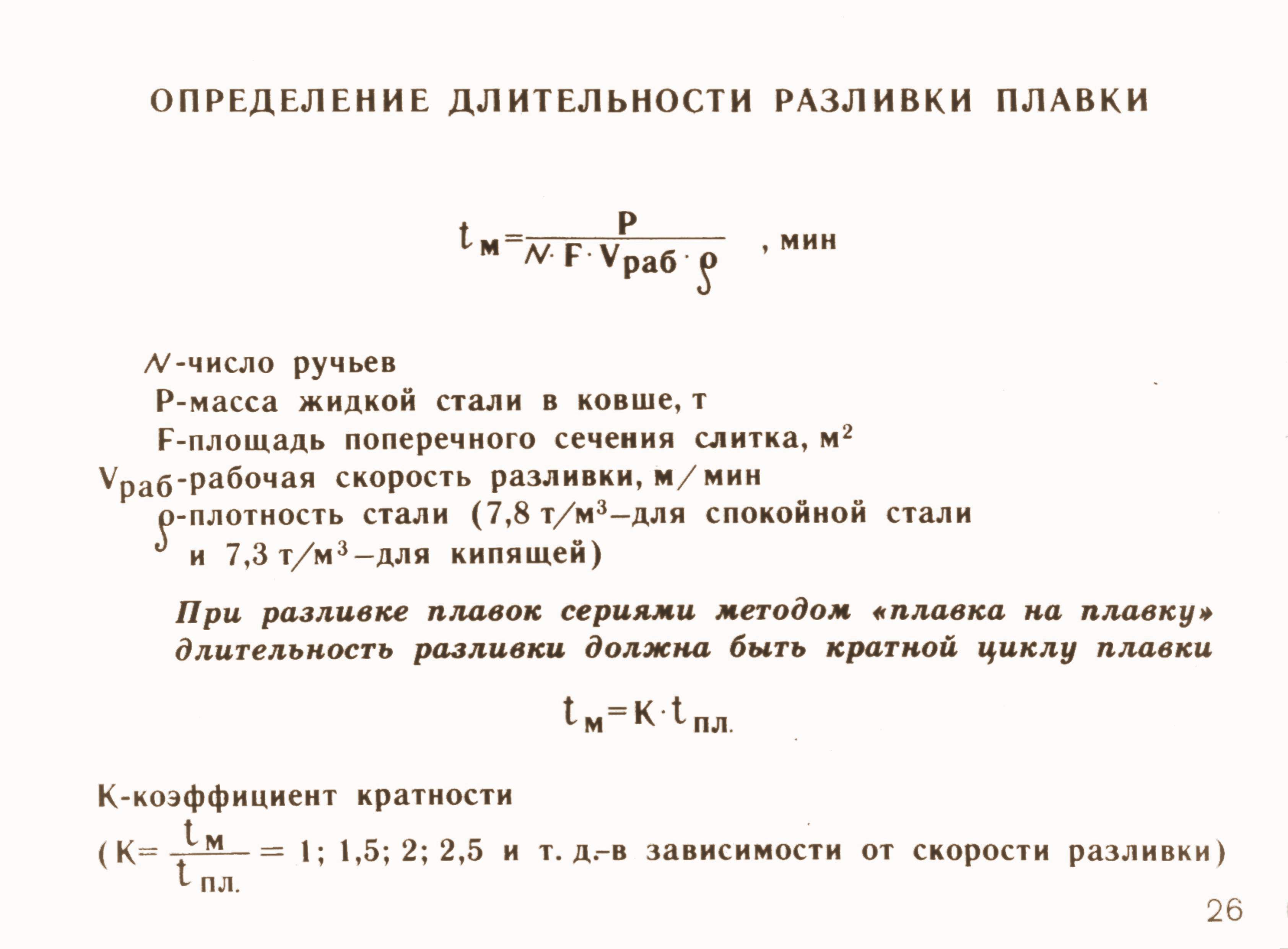 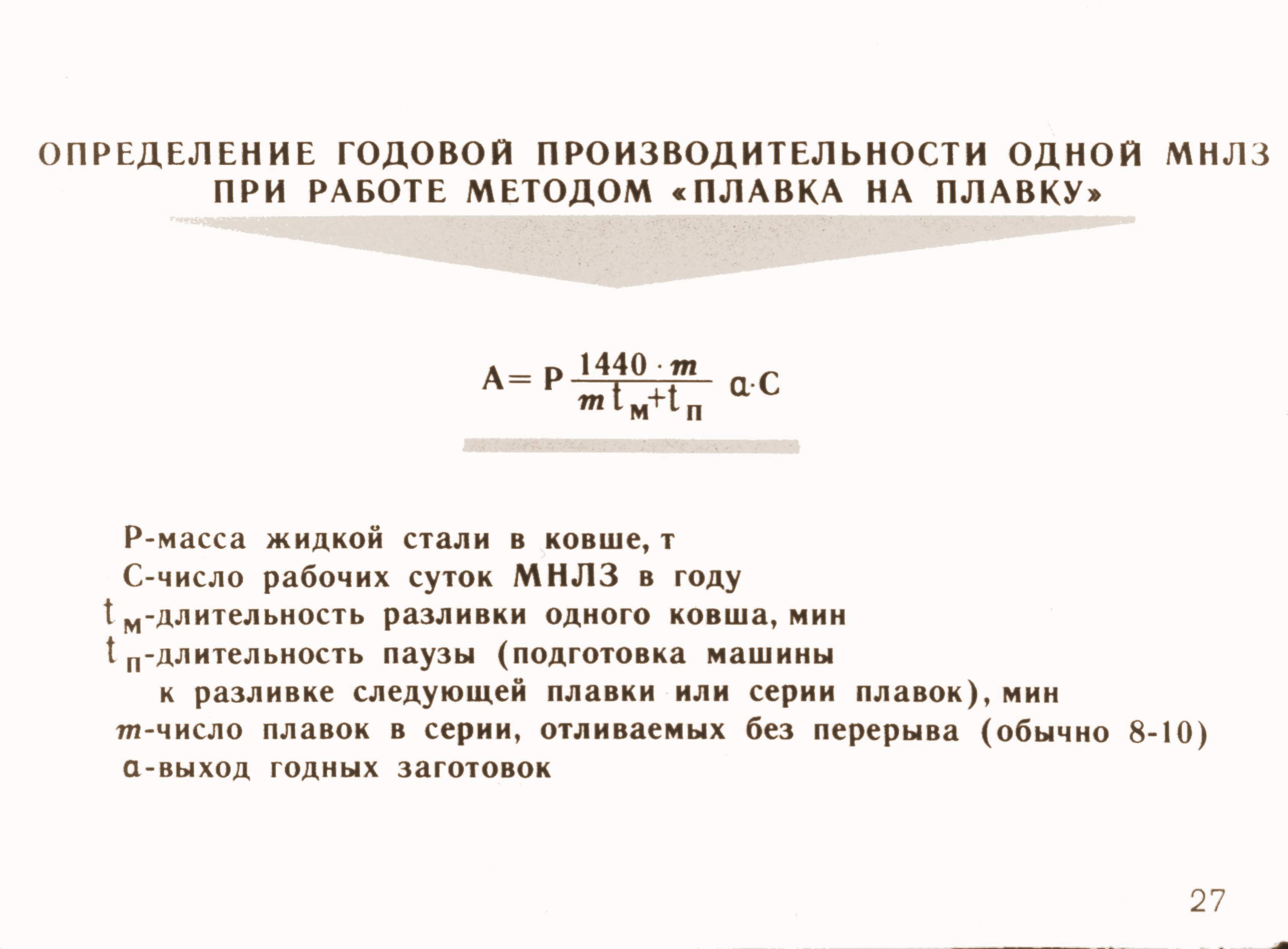 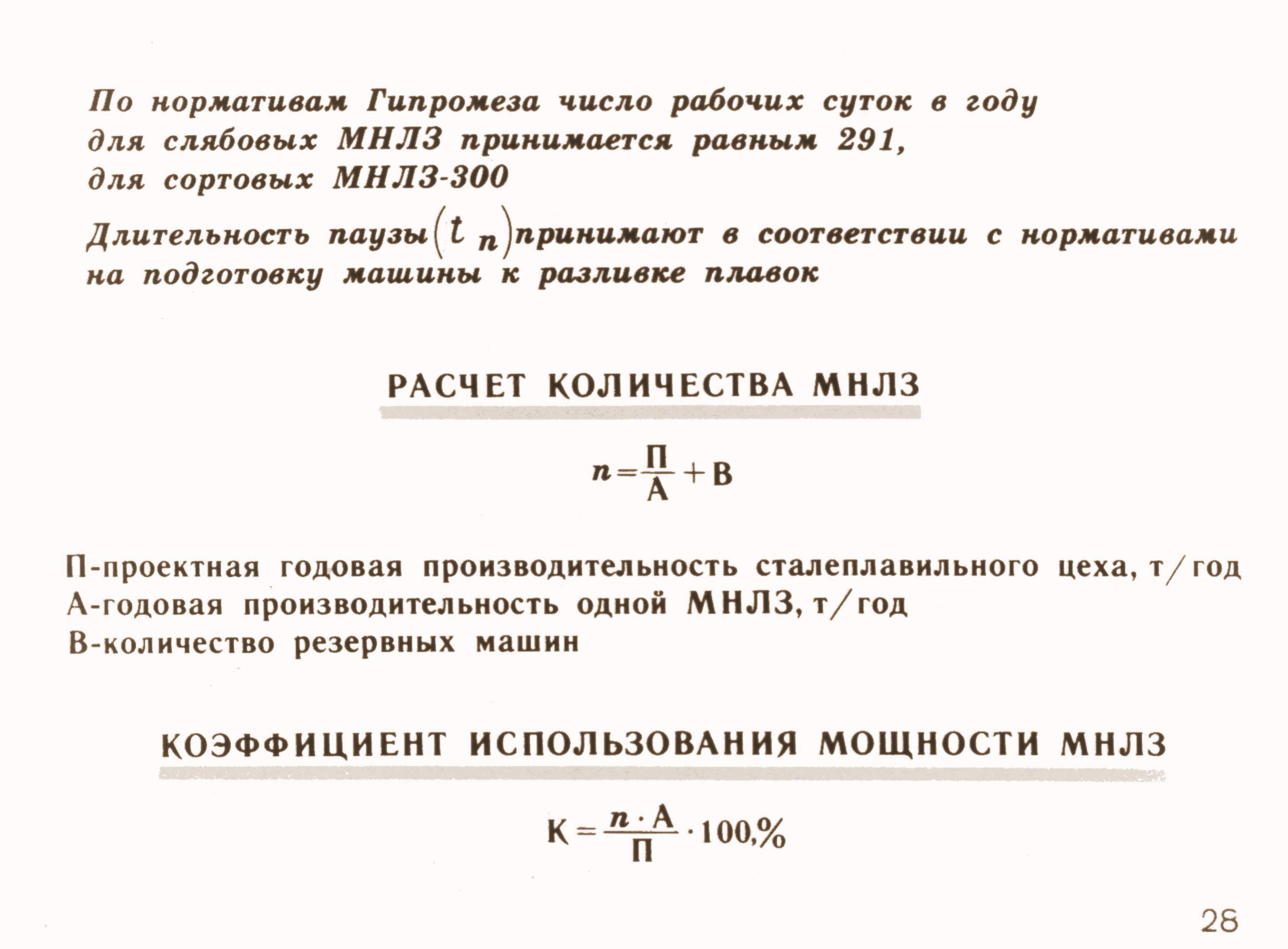 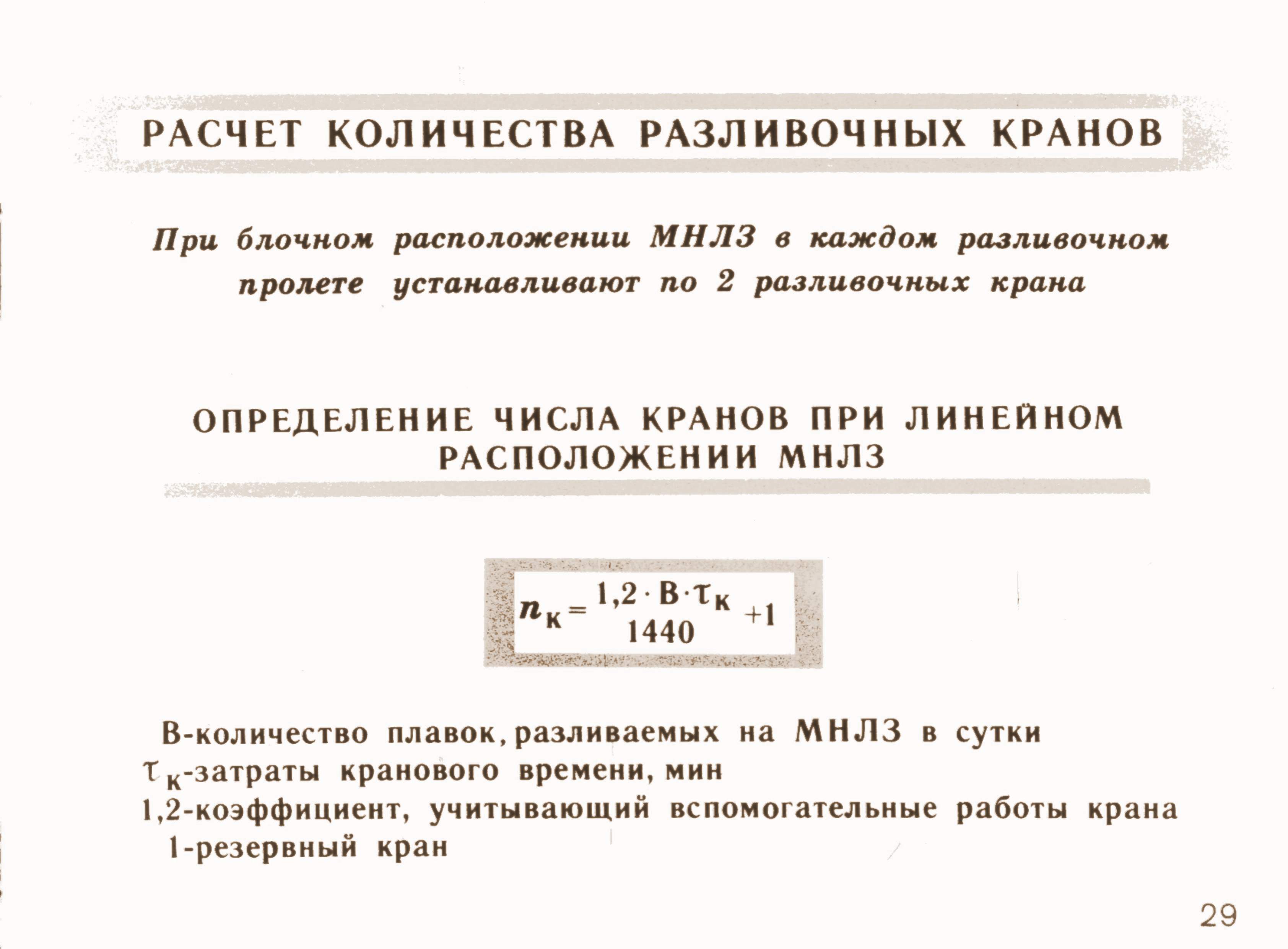 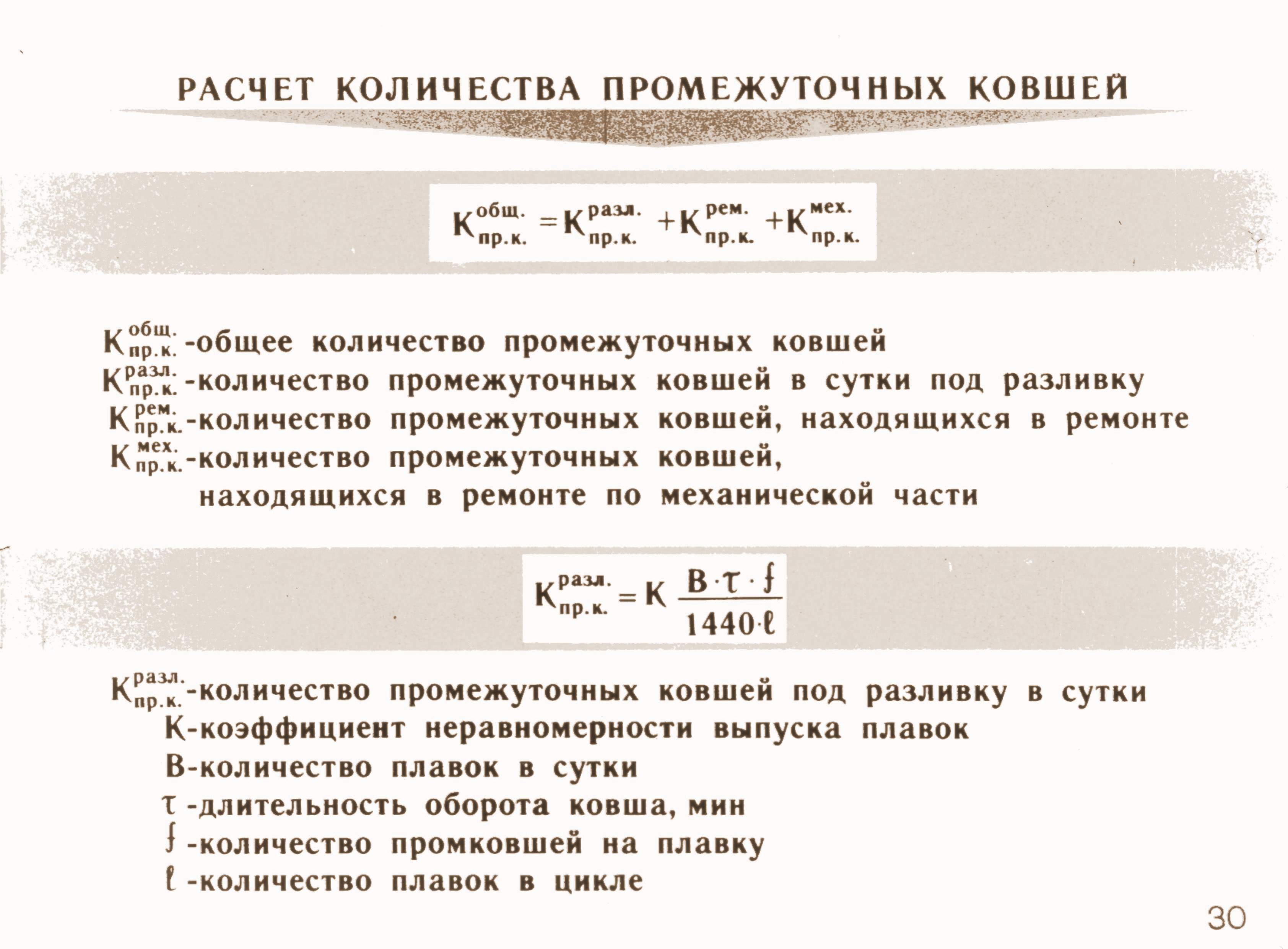 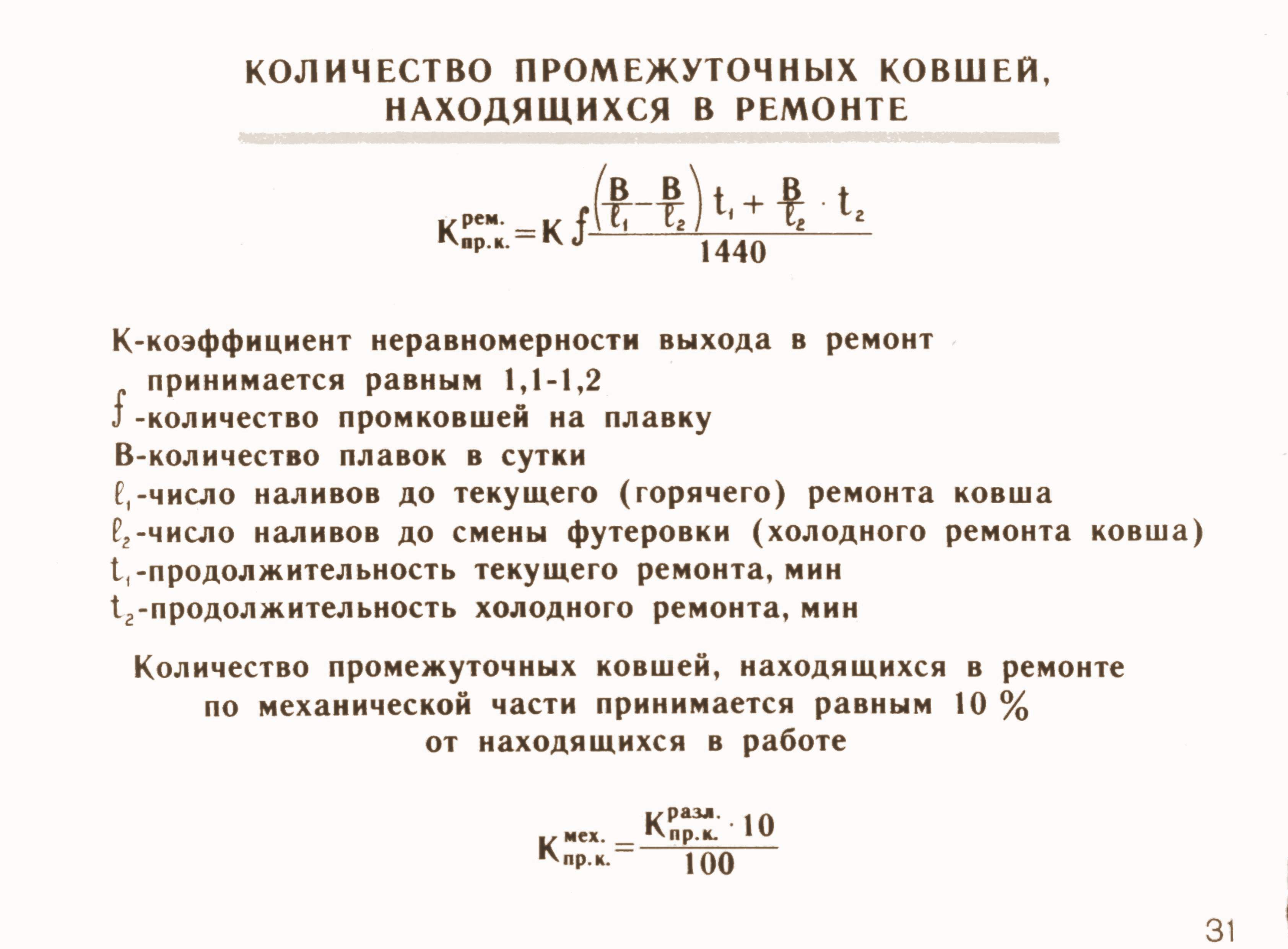 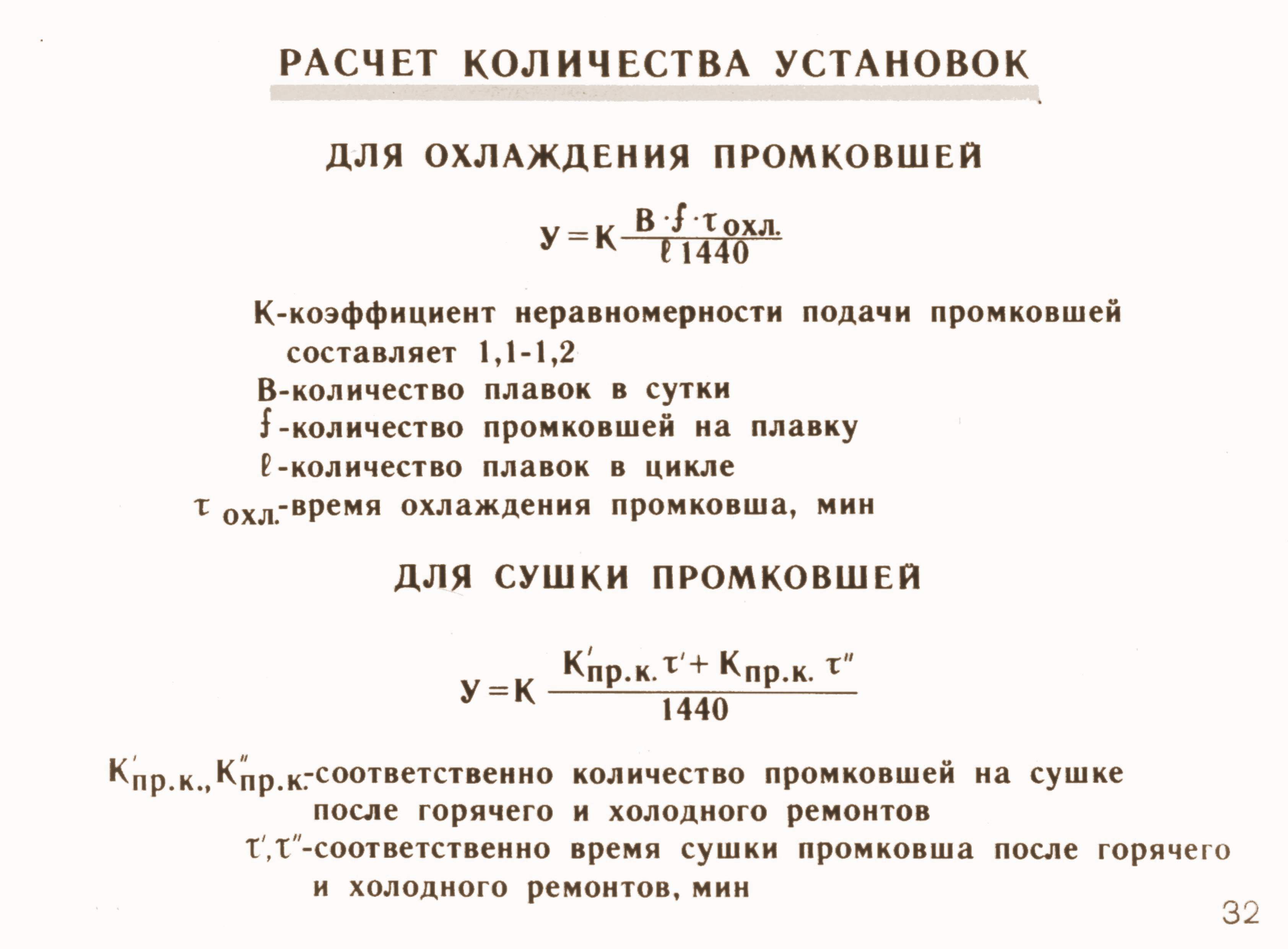 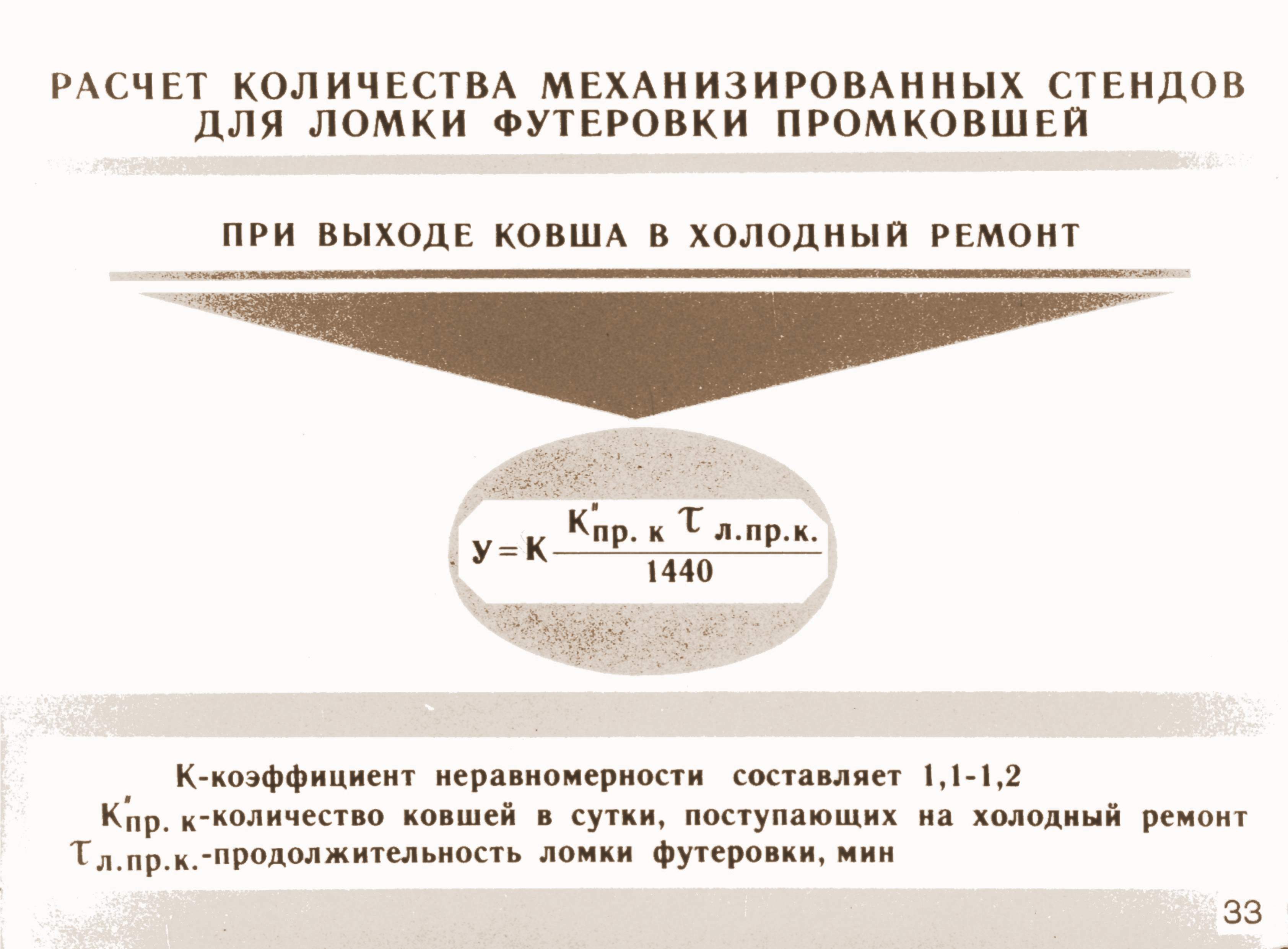 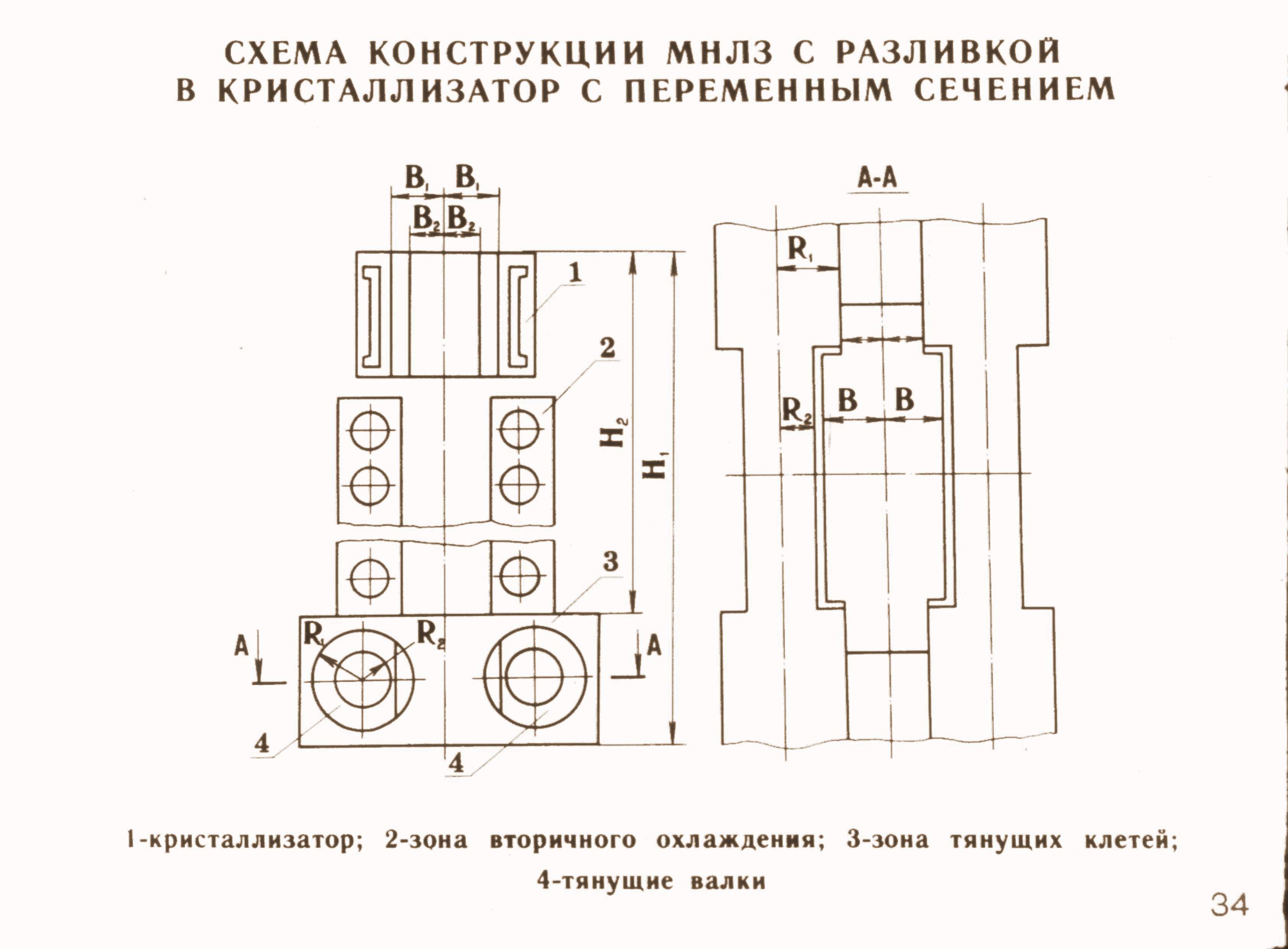 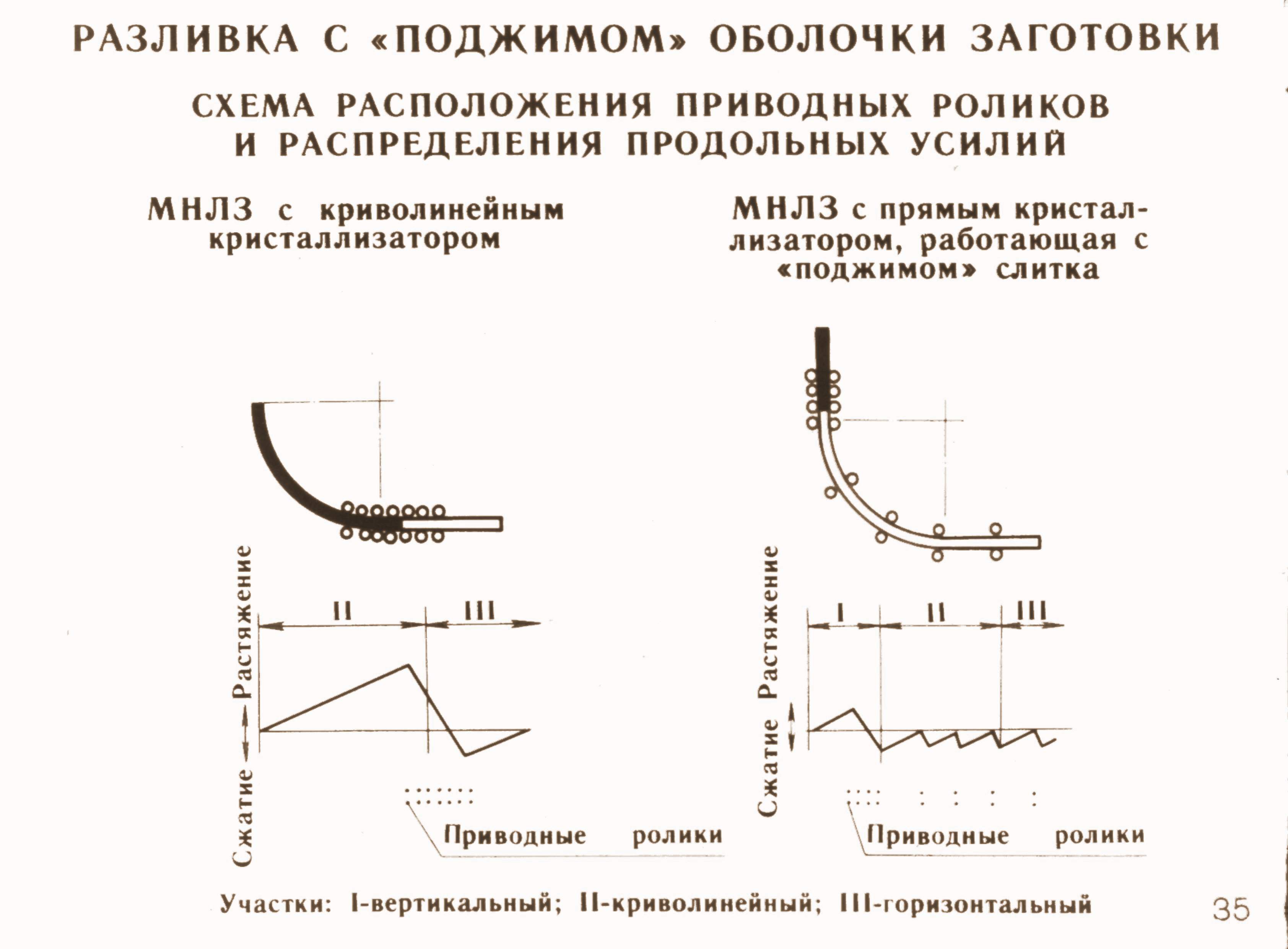 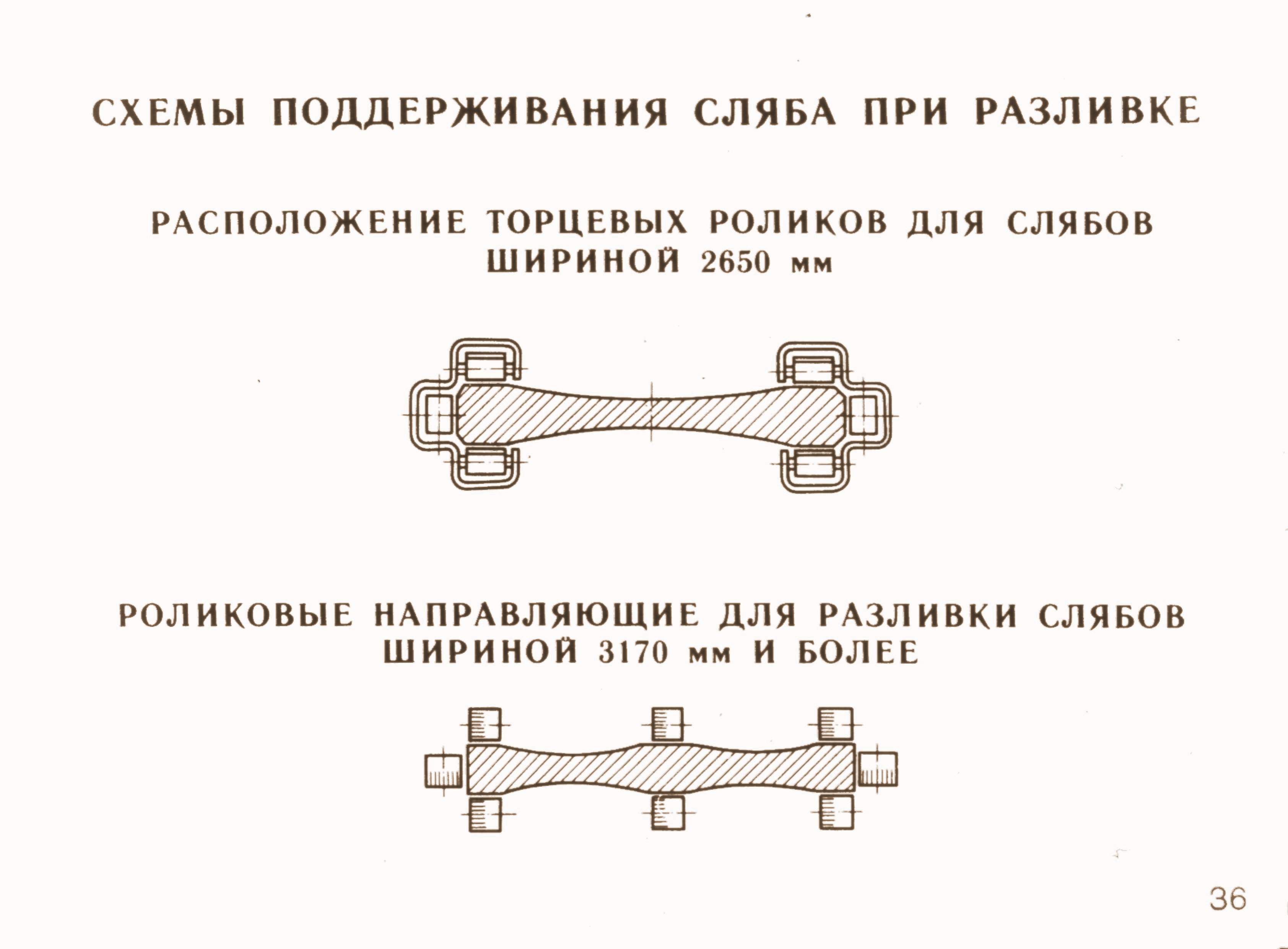